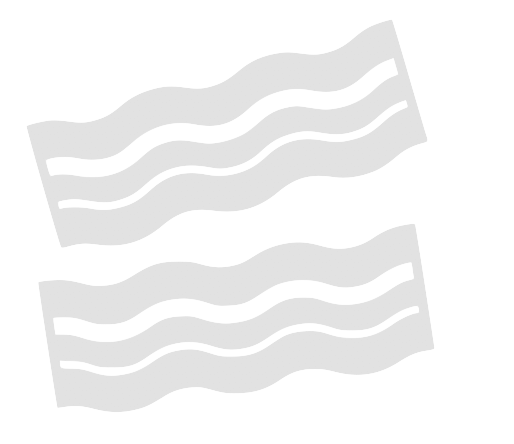 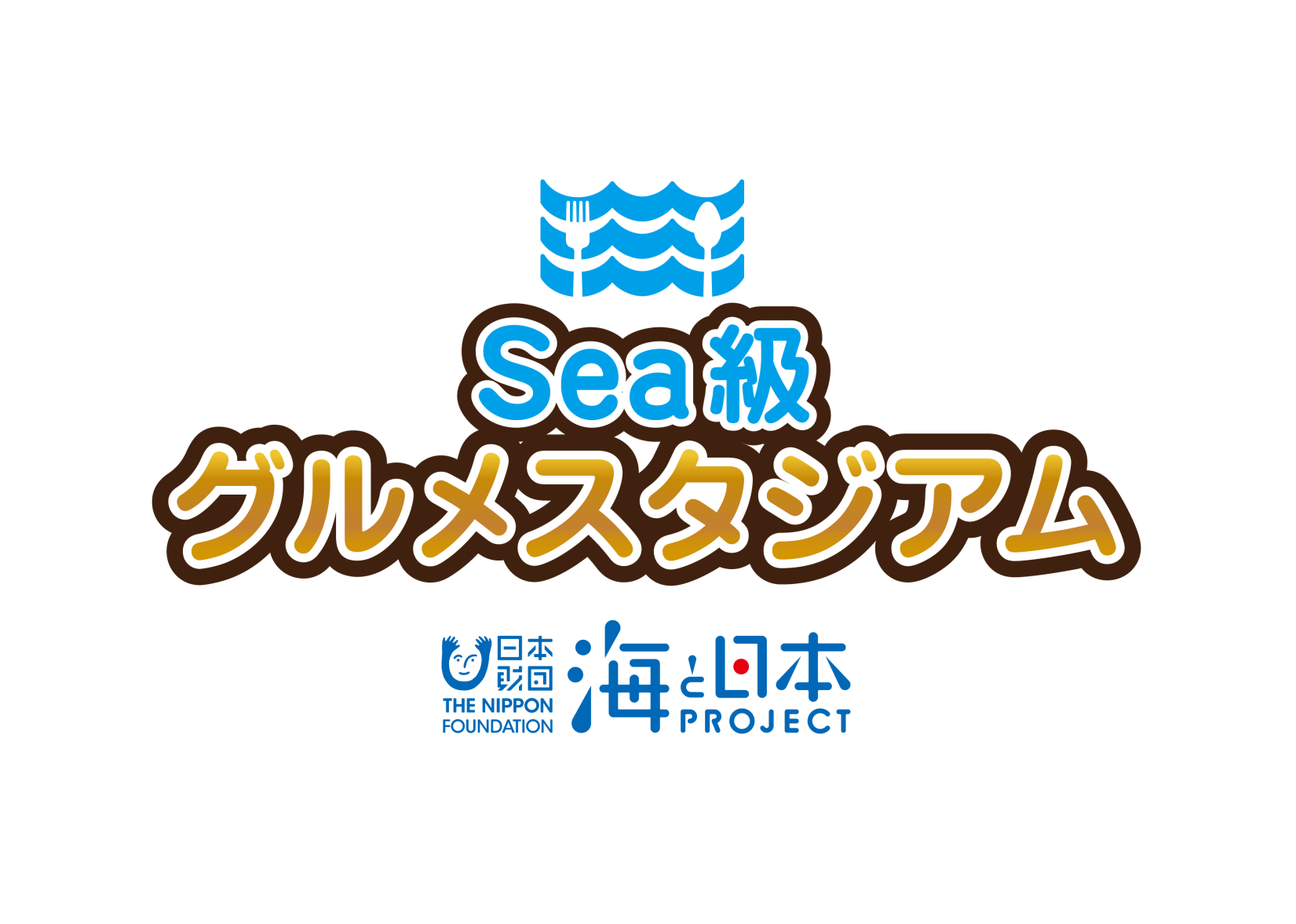 石川県
福島県
鳥取県
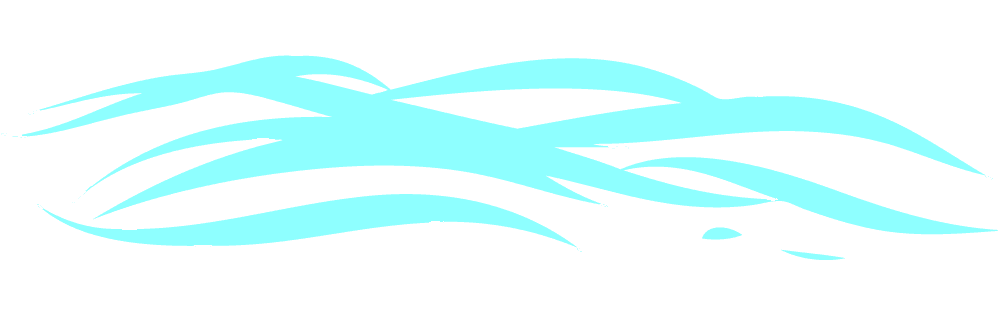 山口県
Ｎ
Ｏ
Ｔ
Ｅ
Ｂ
Ｏ
Ｏ
K
静岡県
愛媛県
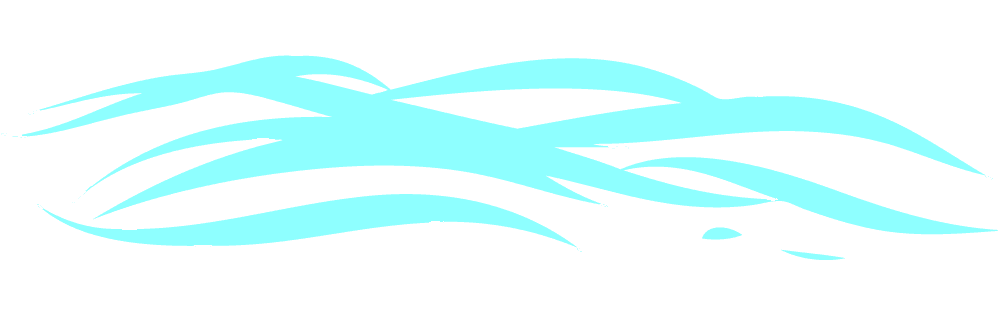 大分県
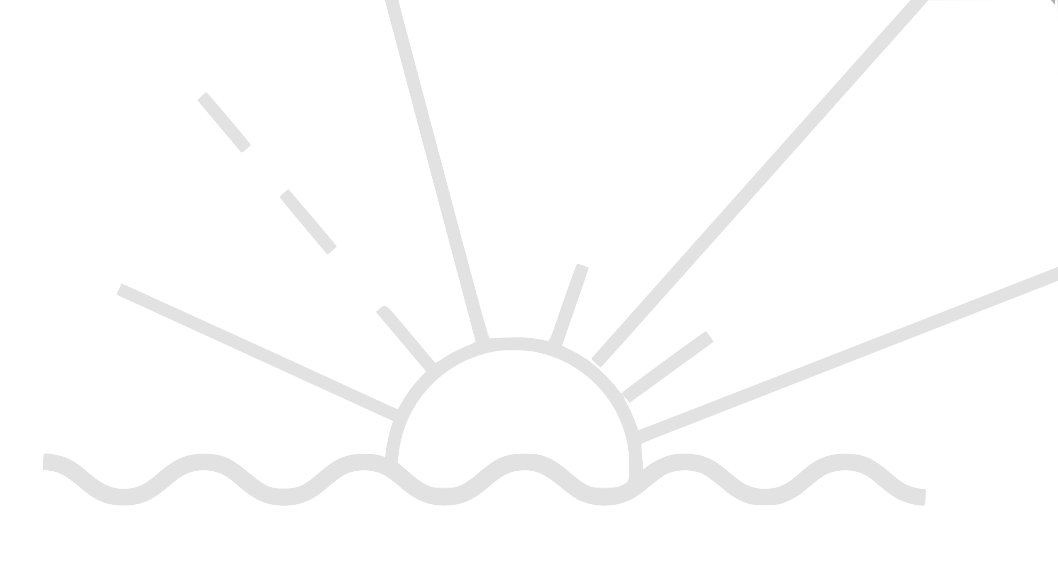 学校名
海洋キッズスクール実行委員会
※この活動は、海と日本プロジェクトの一環で実施しています。
名前
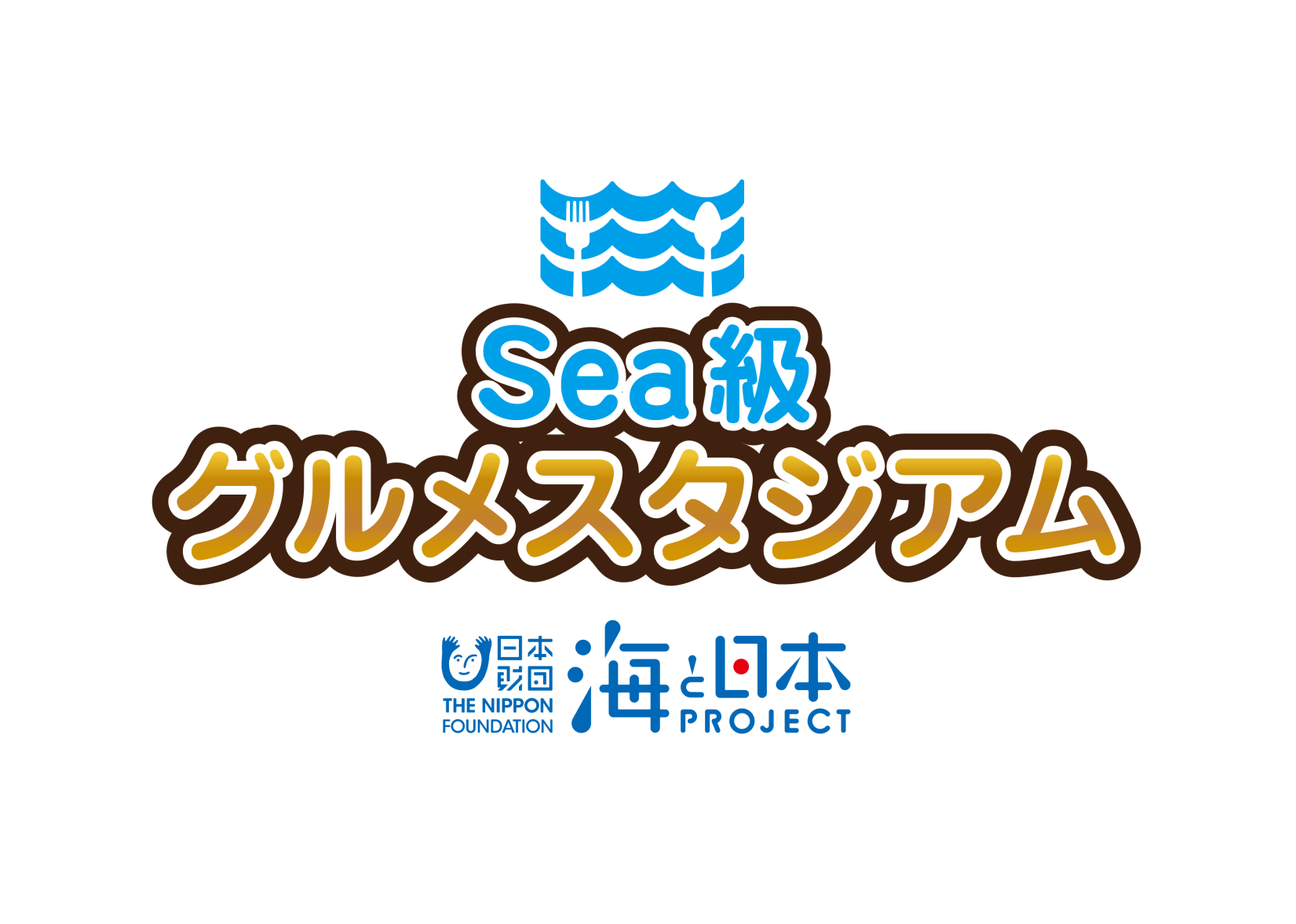 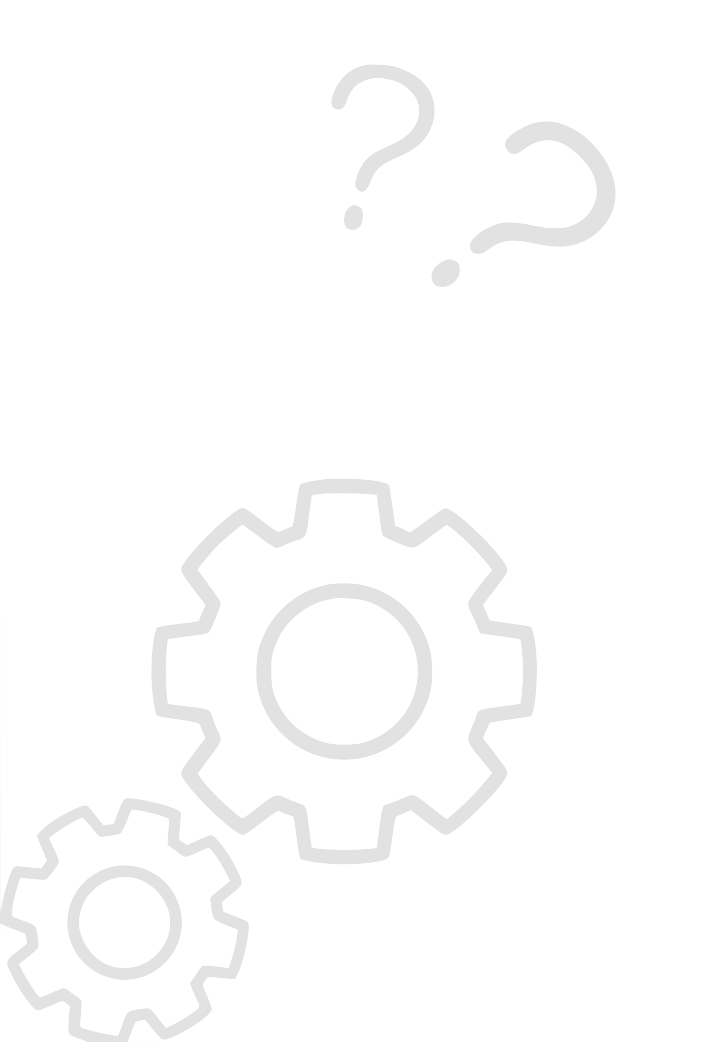 Ｖ
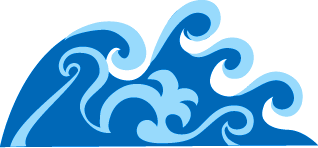 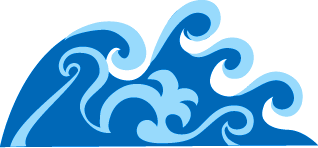 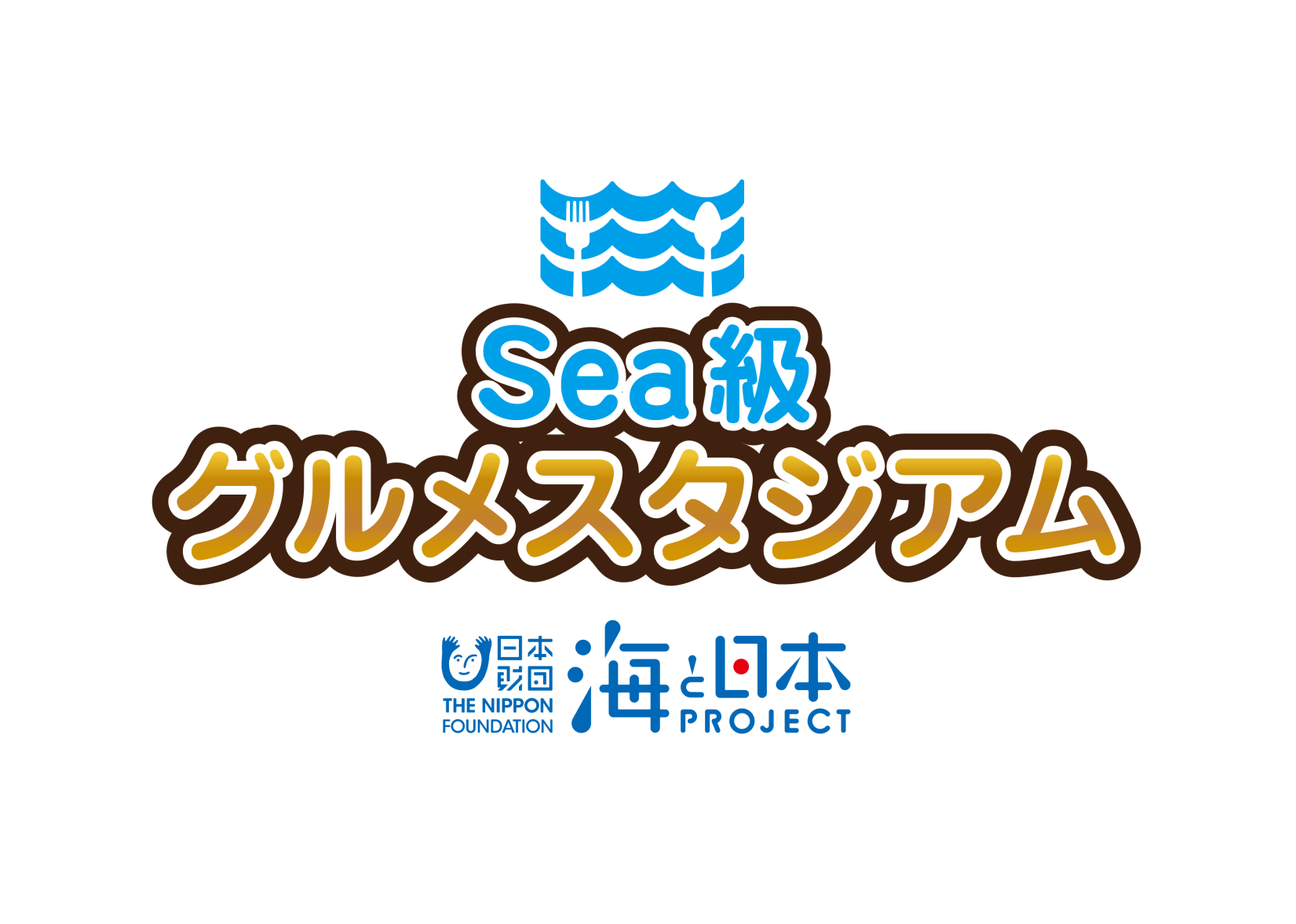 スケジュール
全国の７エリアにて、小学生が地元の海の特色や問題点を学び、実地型の海洋体験学習も行います。この体験を通じて、それぞれの地域でオリジナル商品を開発し、今年秋に東京都内で販売。“学び”を広くPRします。
はじめに
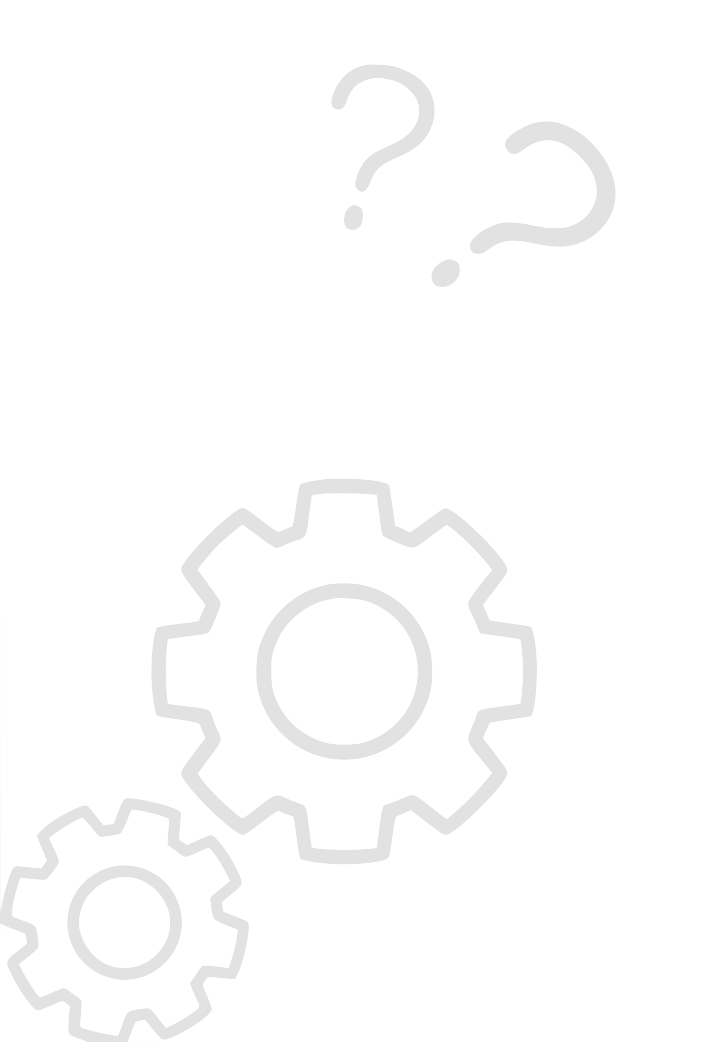 ９：００～９：１０　　　　開会
　　　　　　　　　　　　　●はじめのあいさつ（テレビユー福島）
　　　　　　　　　　　　　●イベント内容の説明
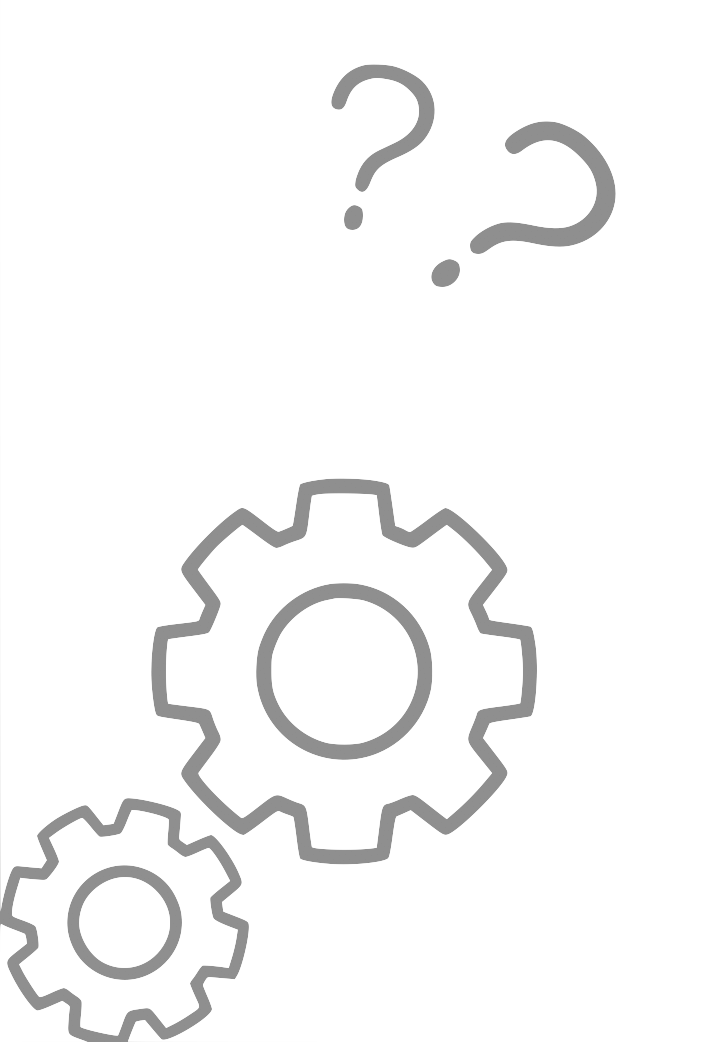 まなび&たいけん①
９：１０～９：３０　　　　アクアマリンふくしまとサンマ
　　　　　　　　　　　　　●育ててわかったサンマの魅力
９：３０～１０：００　　　サンマの水槽
　　　　　　　　　　　　　●泳ぐサンマを見てみよう
　　　　　　　　　　　　　●サンマにエサをあげてみよう
概要
まなび&たいけん②
～～～～～～～～～～～～～～～～～～～～
１０：３０～１０：４５　　いわきの漁業の今
　　　　　　　　　　　　　●魚と漁業の関わり
　　　　　　　　　　　　　●「ぽーぽー焼き」って知ってる？
１０：４５～１２：００　　調理実習　
　　　　　　　　　　　　　●「ぽーぽー焼き」を作ってみよう
【タイトル】
海と日本プロジェクト
Sea級グルメスタジアム in 福島

【会　　場】　　
アクアマリンふくしま　いわき海星高校

【日　　程】　　
201９年８月９日（金）

【対　　象】
いわき市内小学生
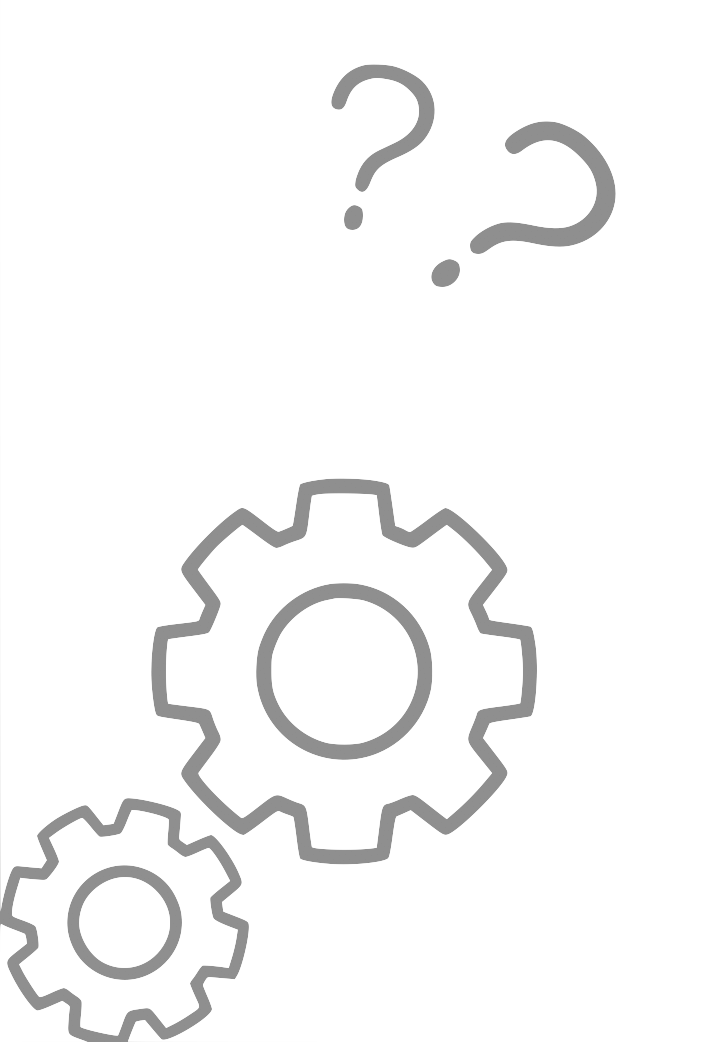 まとめ
1３：００～１３：３０　 　オリジナル商品開発
　　　　　　　　　　　　　　●みんなで名前をかんがえよう
　　　　　　　　　　　　　   閉会
　　　　　　　　　　　　　　●アンケート記入
　　　　　　　　　　　　　   ●写真撮影
※スケジュールは当日変更になる場合があります。
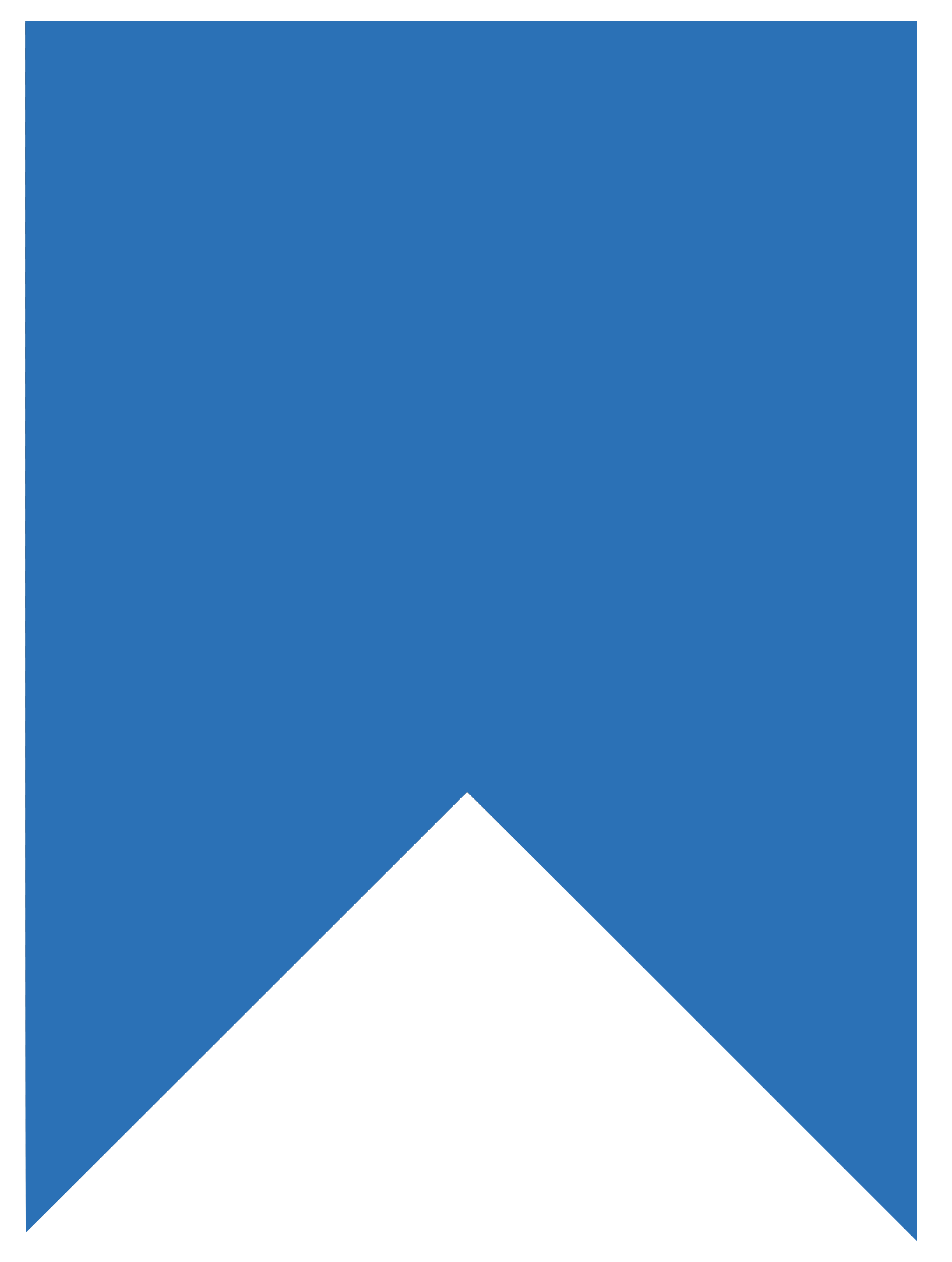 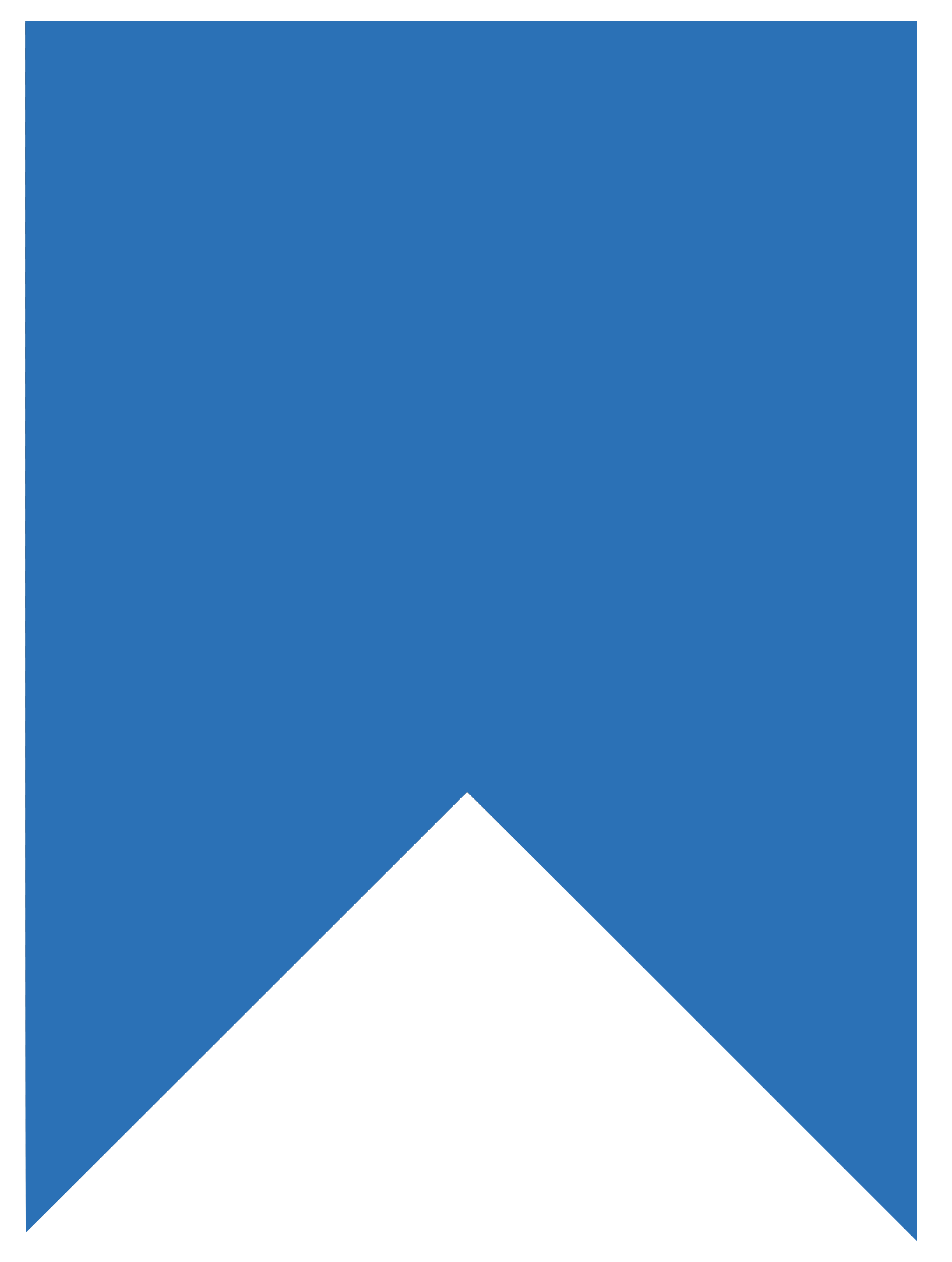 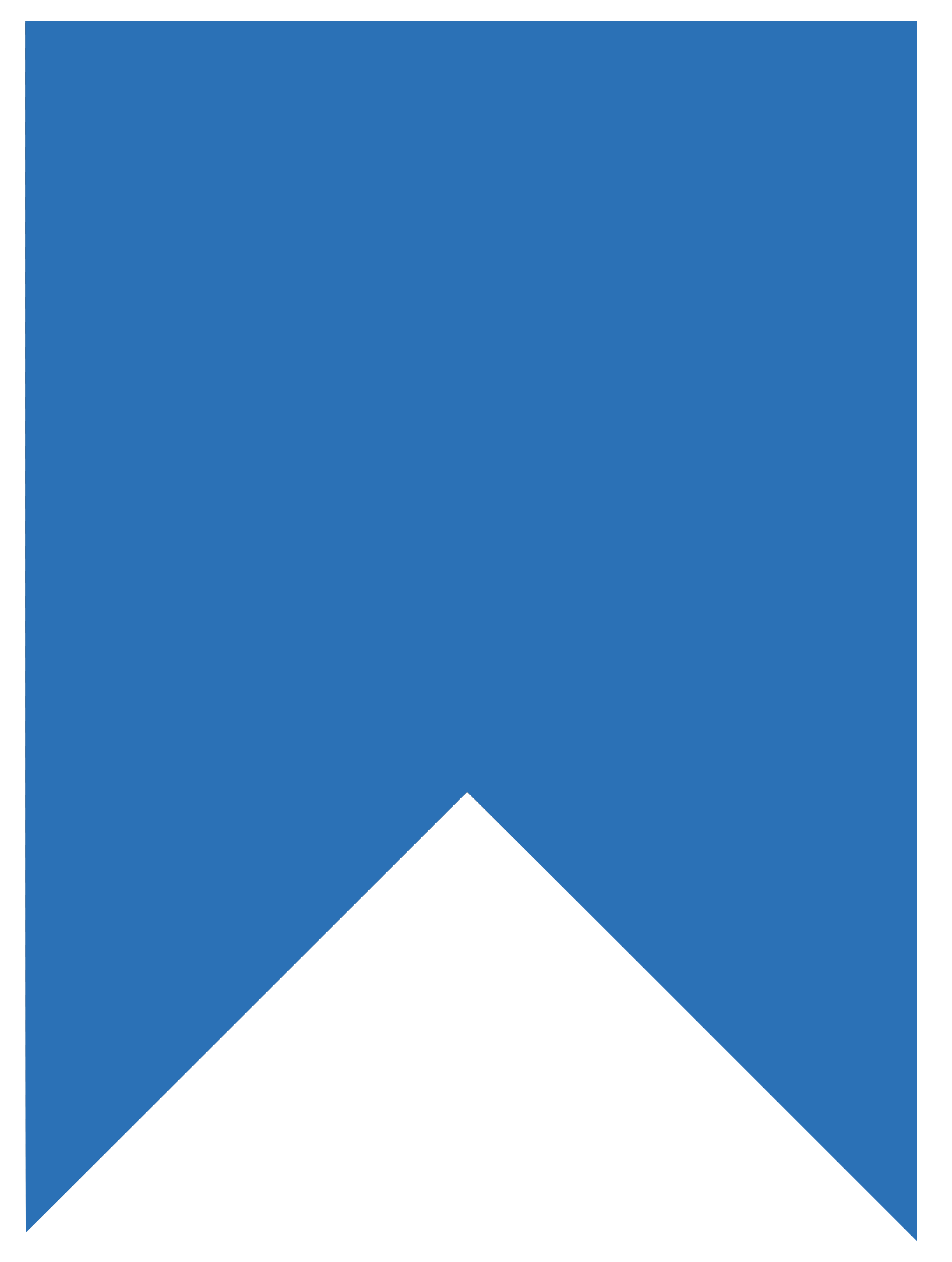 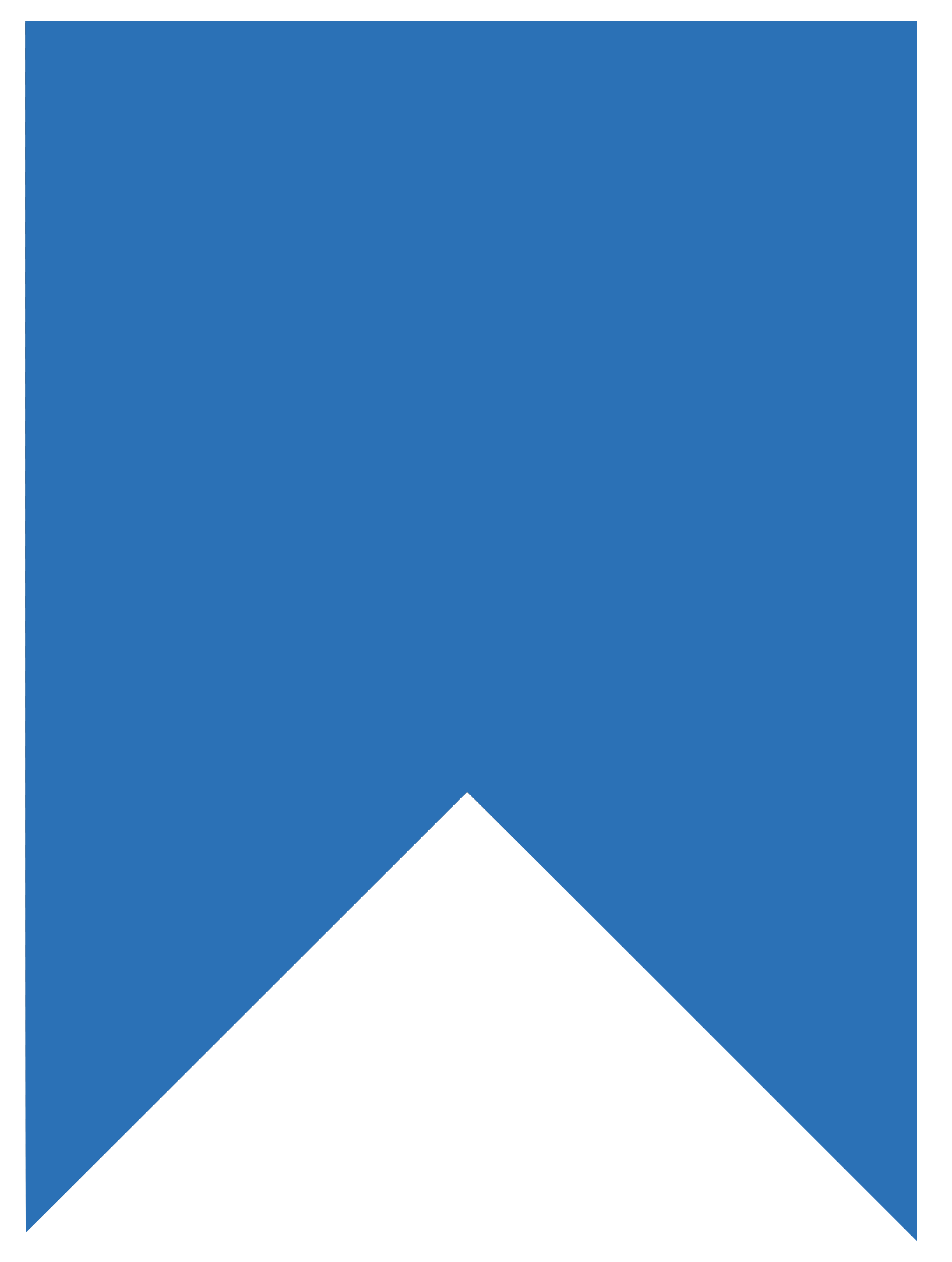 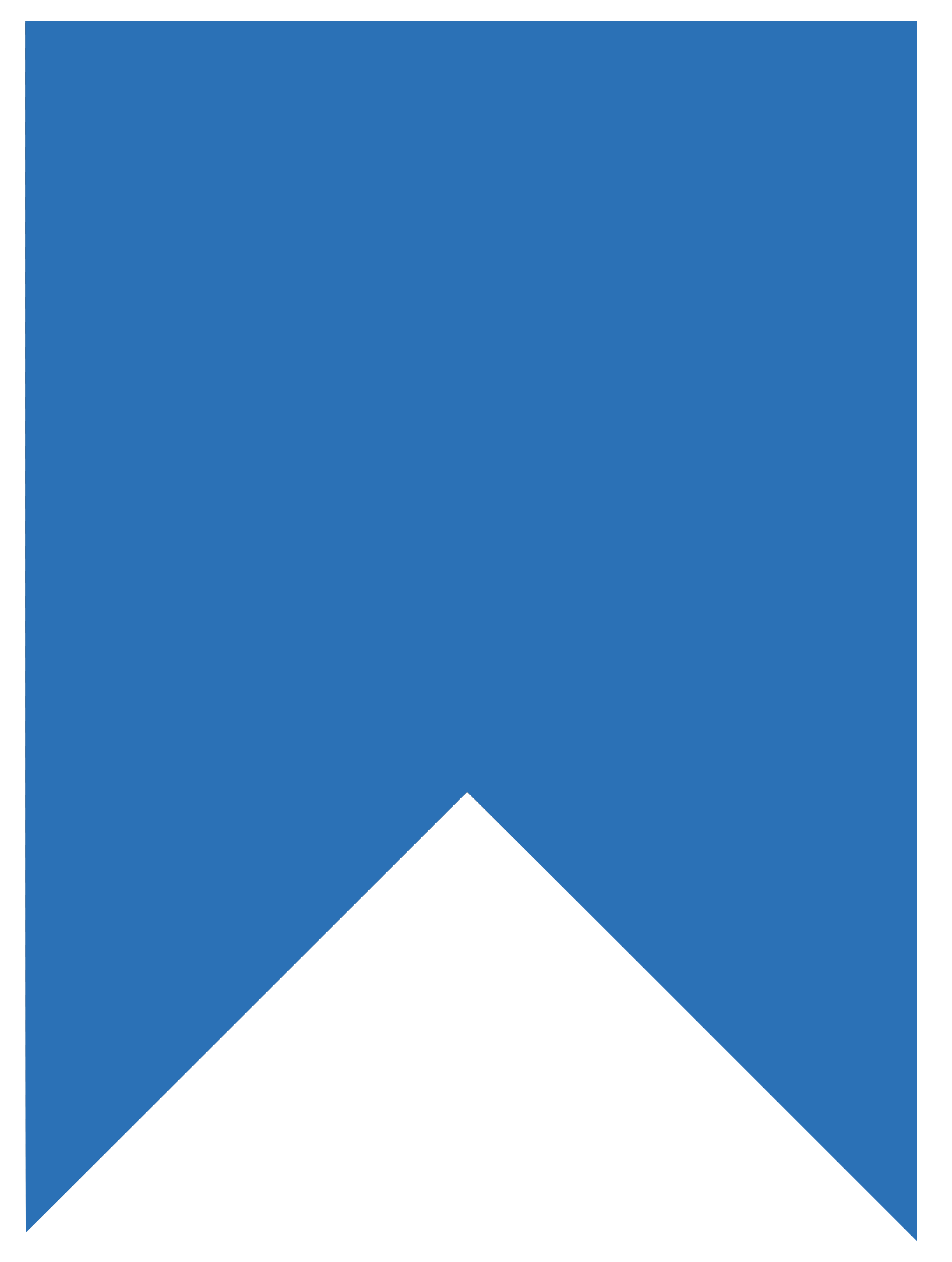 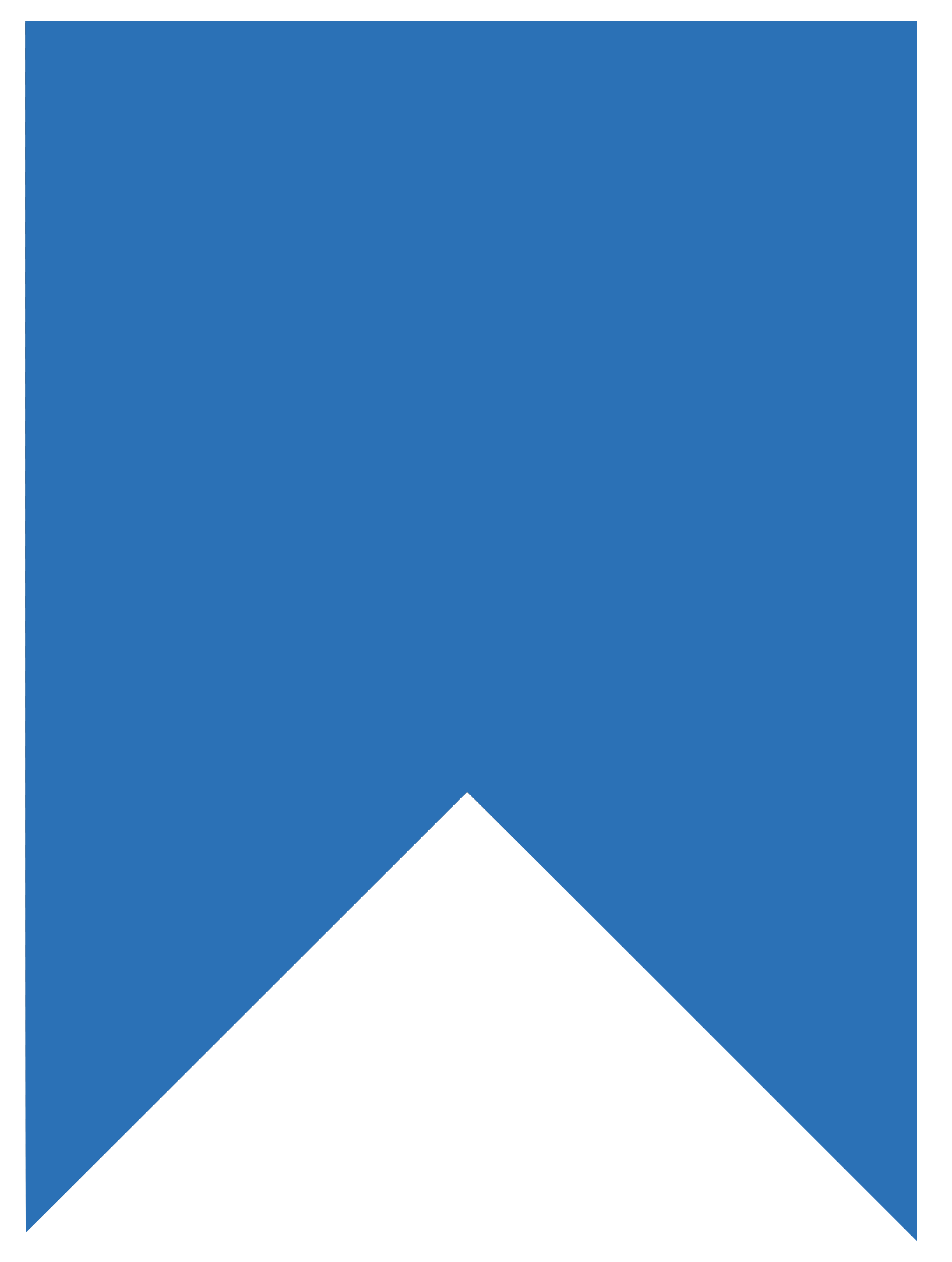 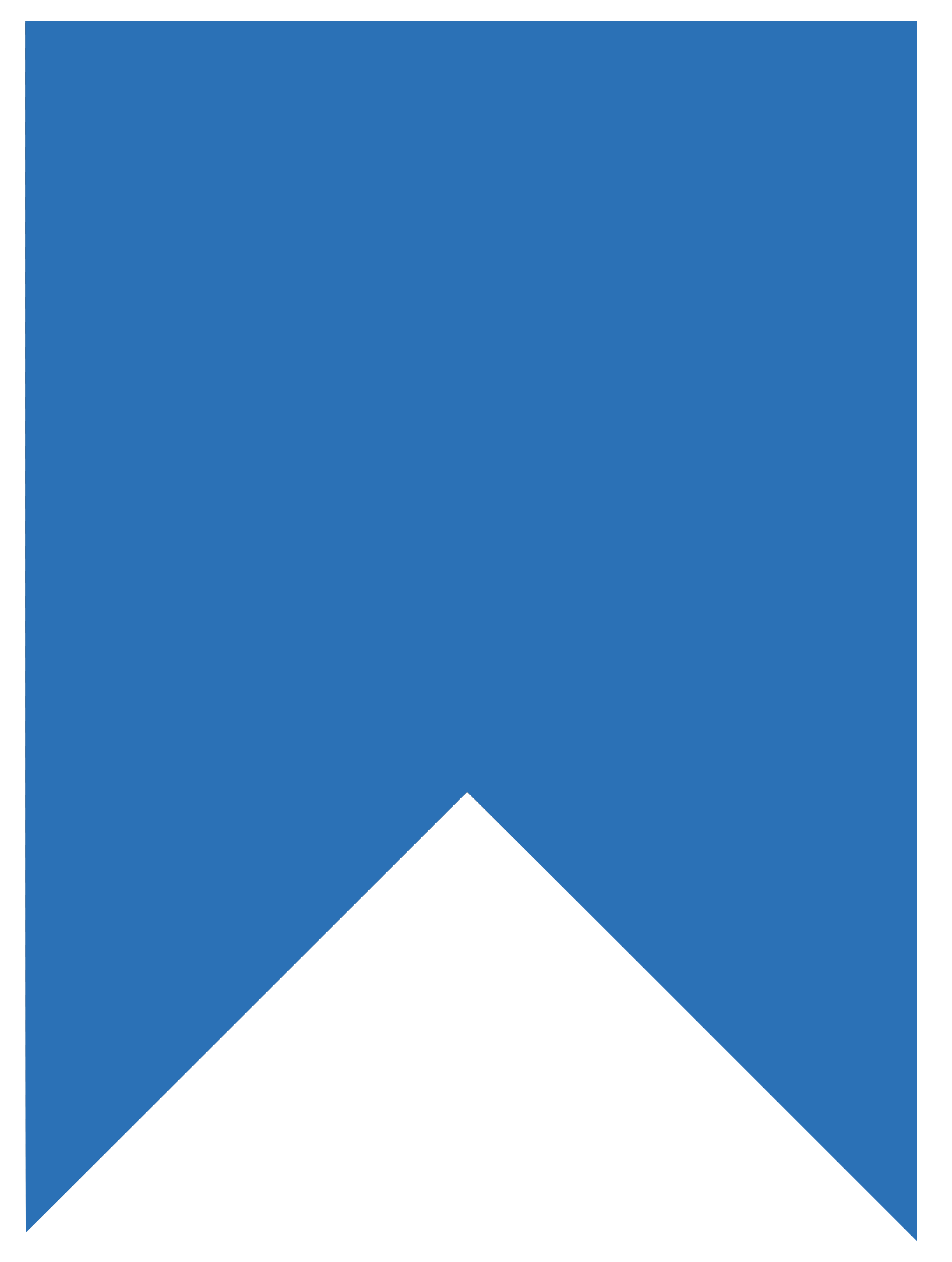 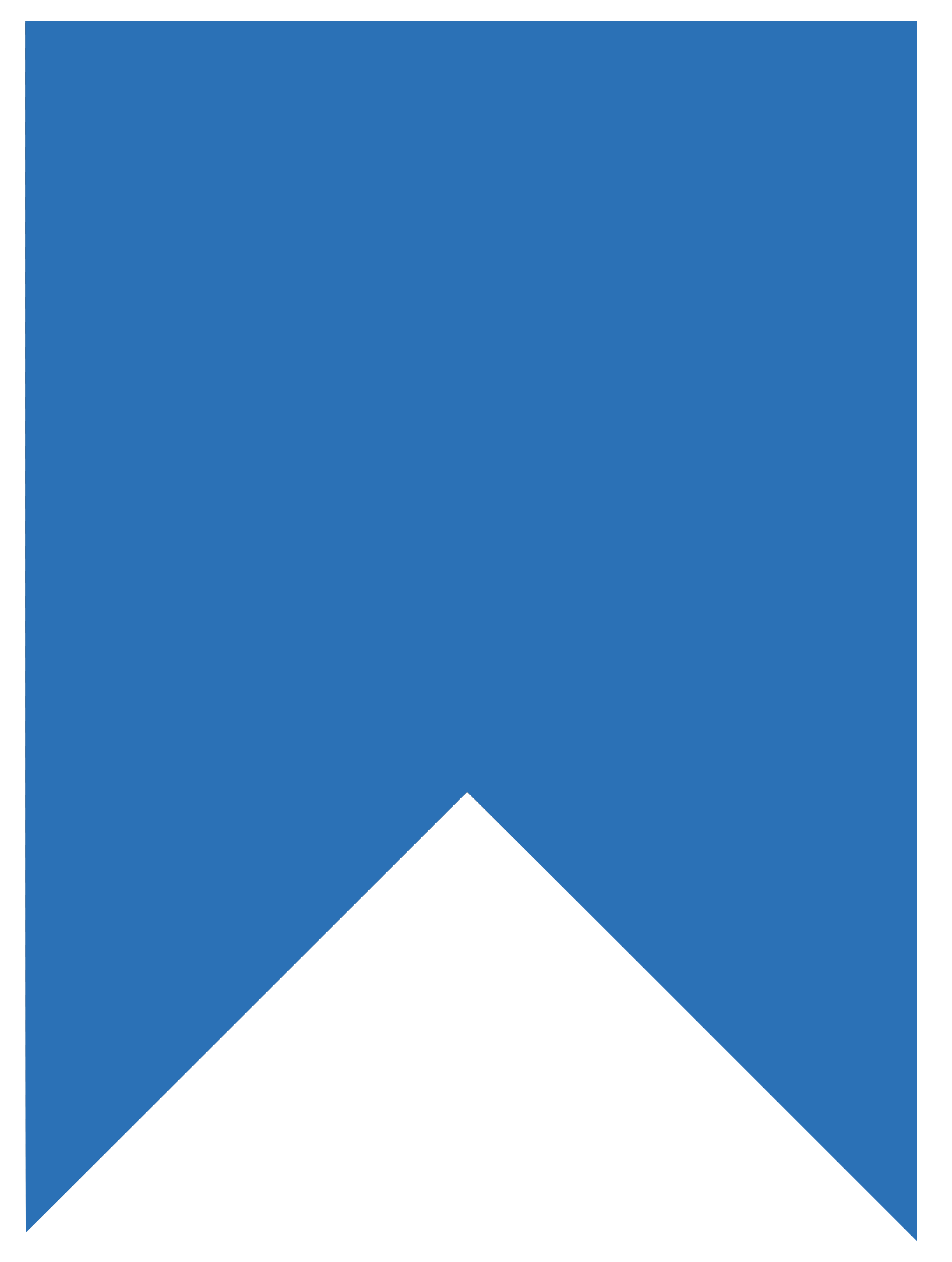 まなび①
たいけん①
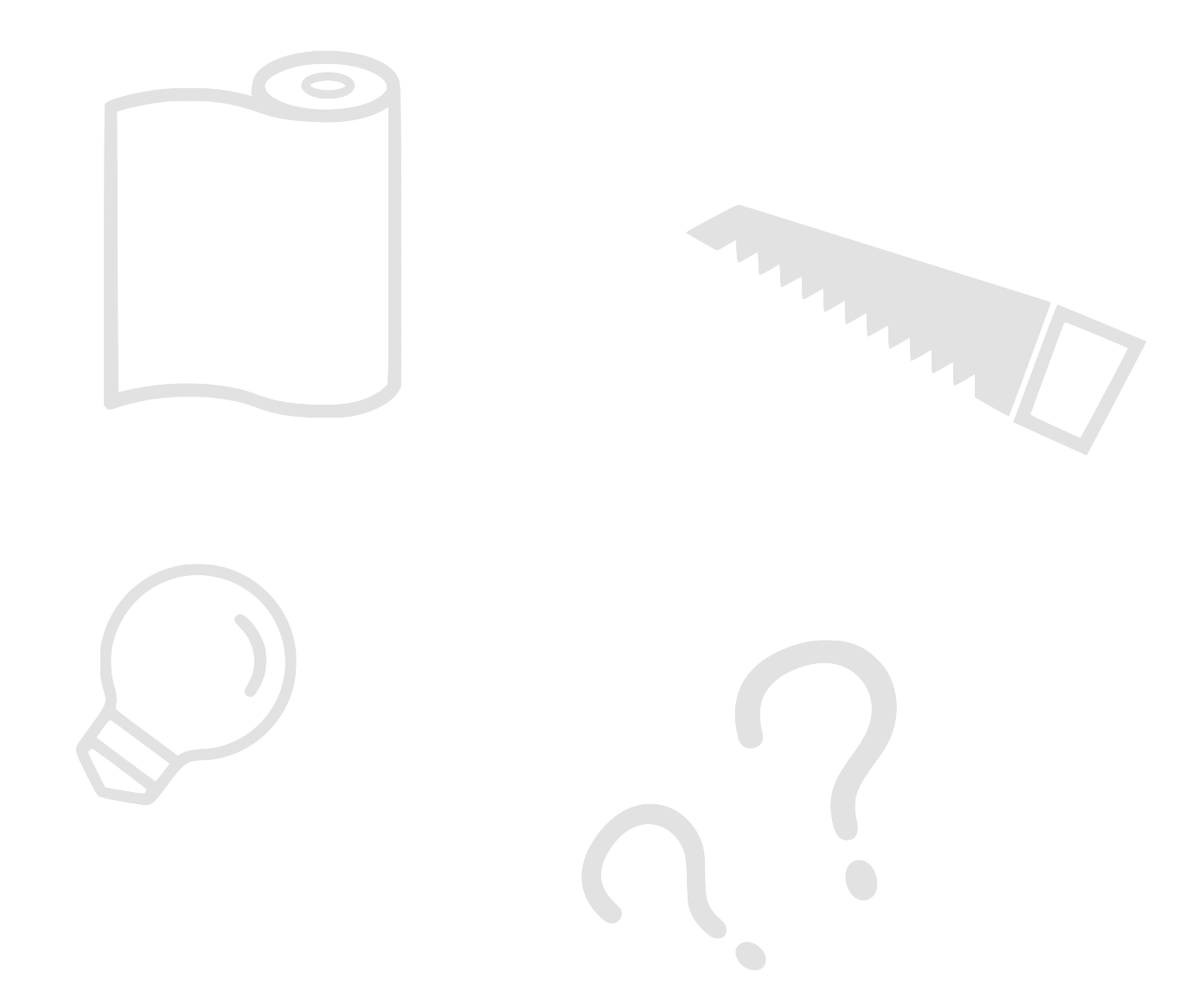 サンマはどう泳ぐ？
エサは何を食べてるのかな？
サンマを育ててわかったことは？
どうしてサンマを育ててるのかな？
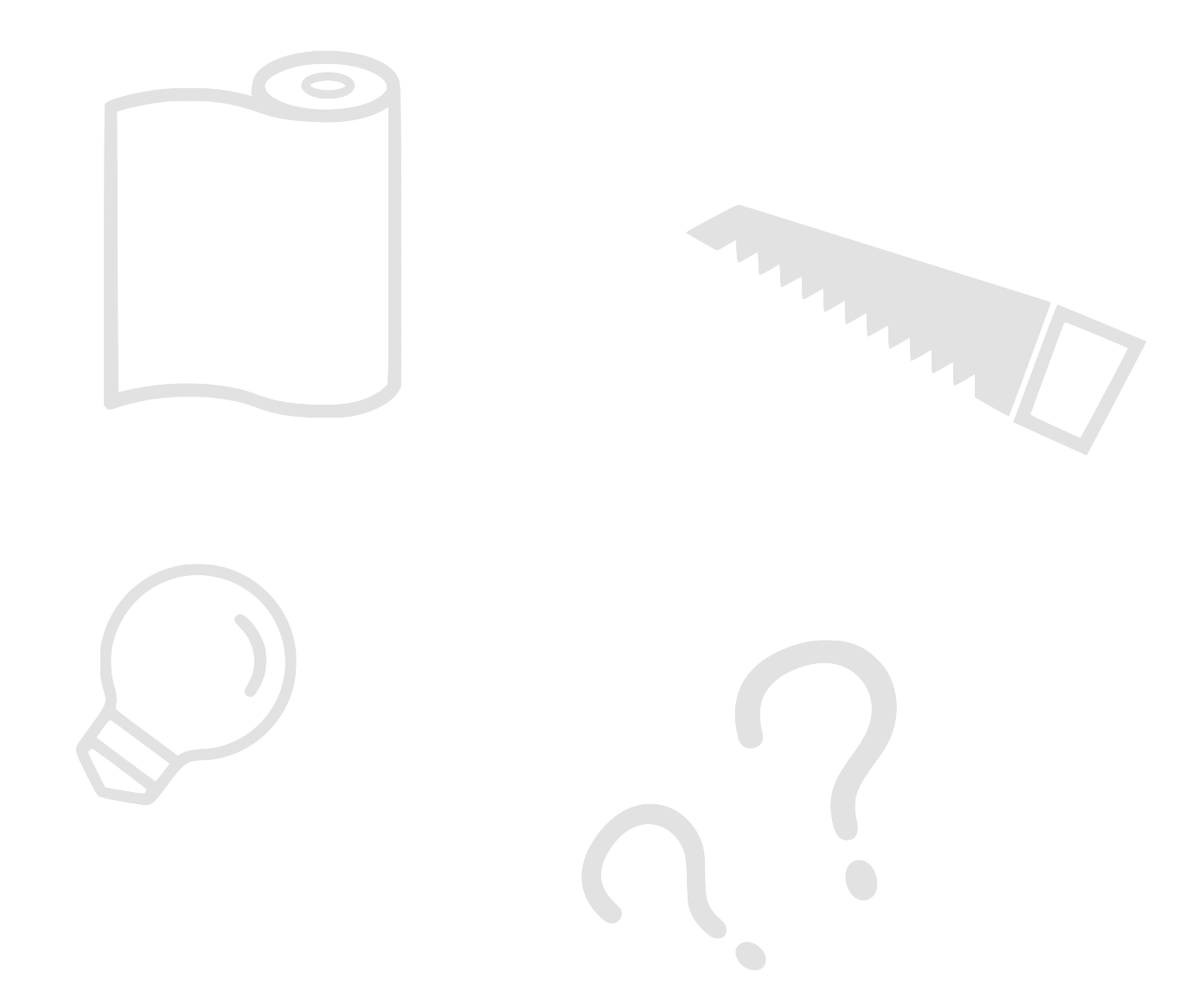 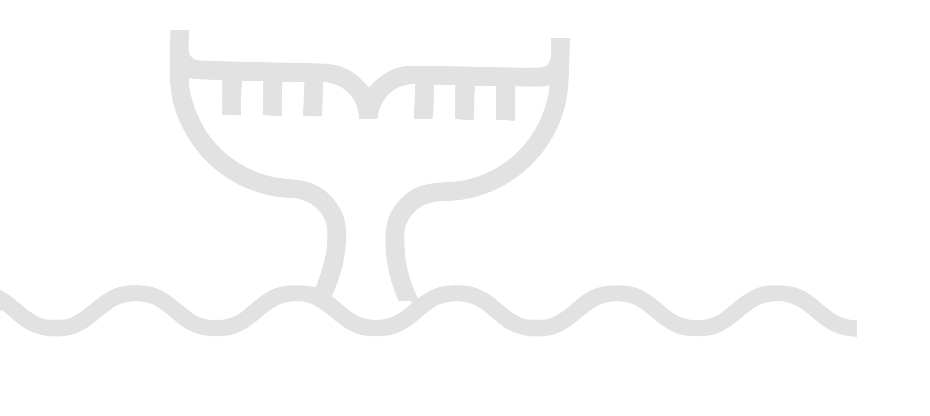 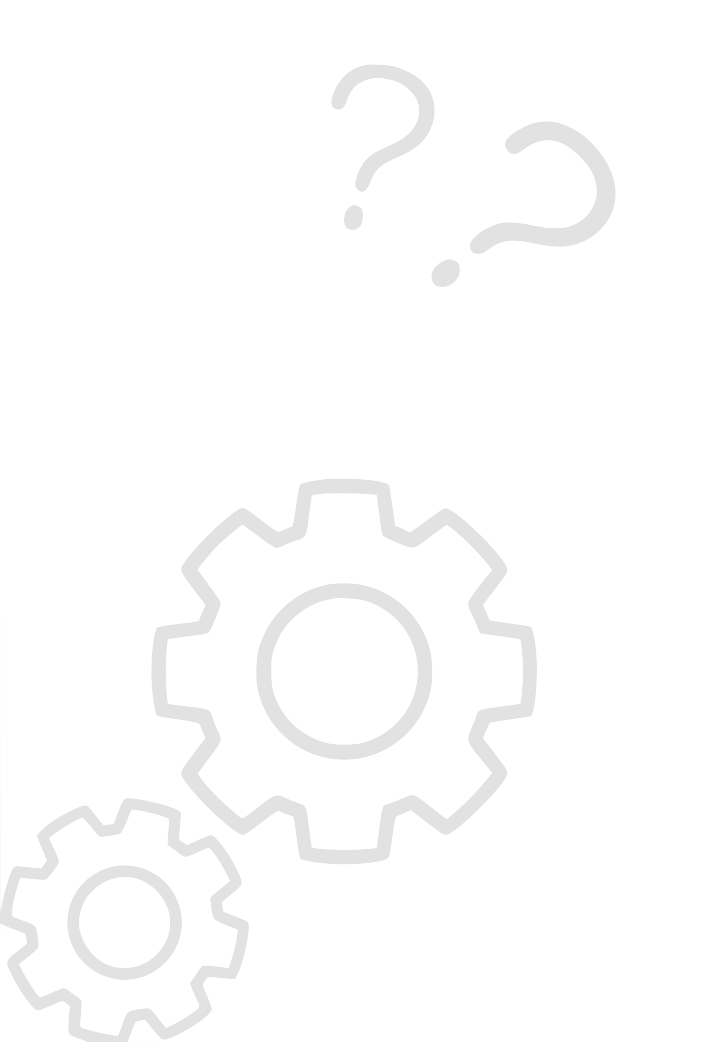 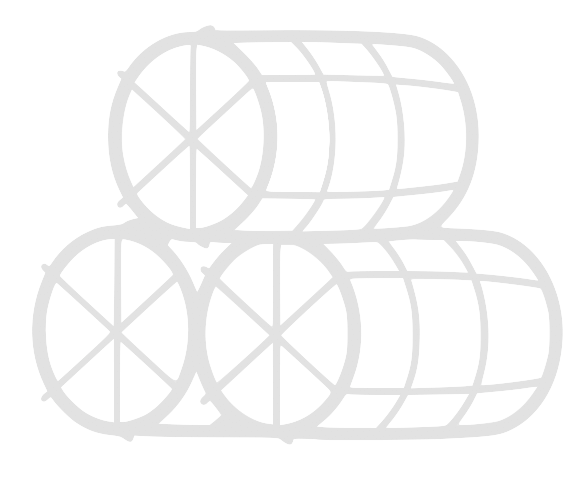 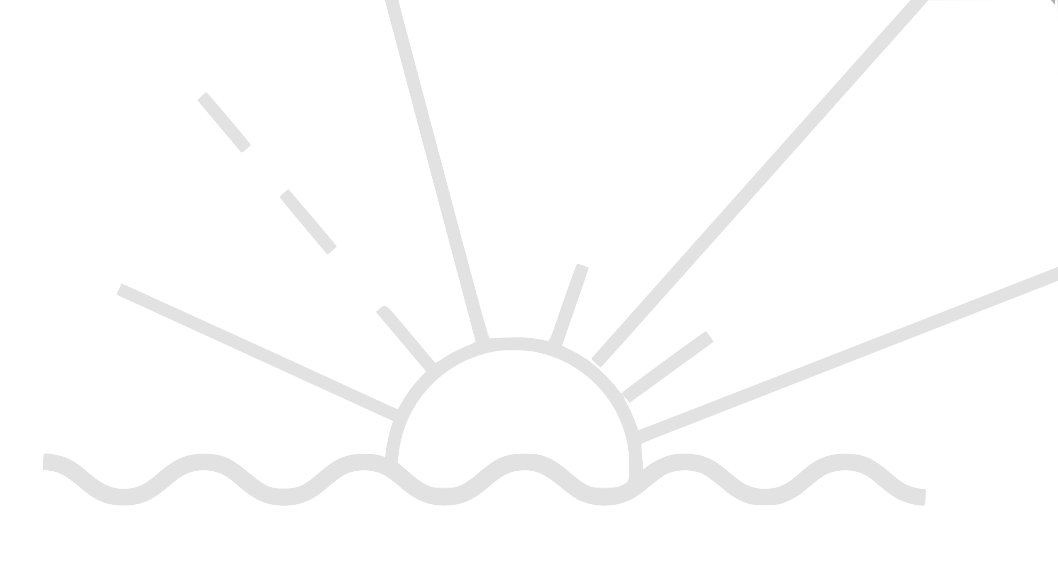 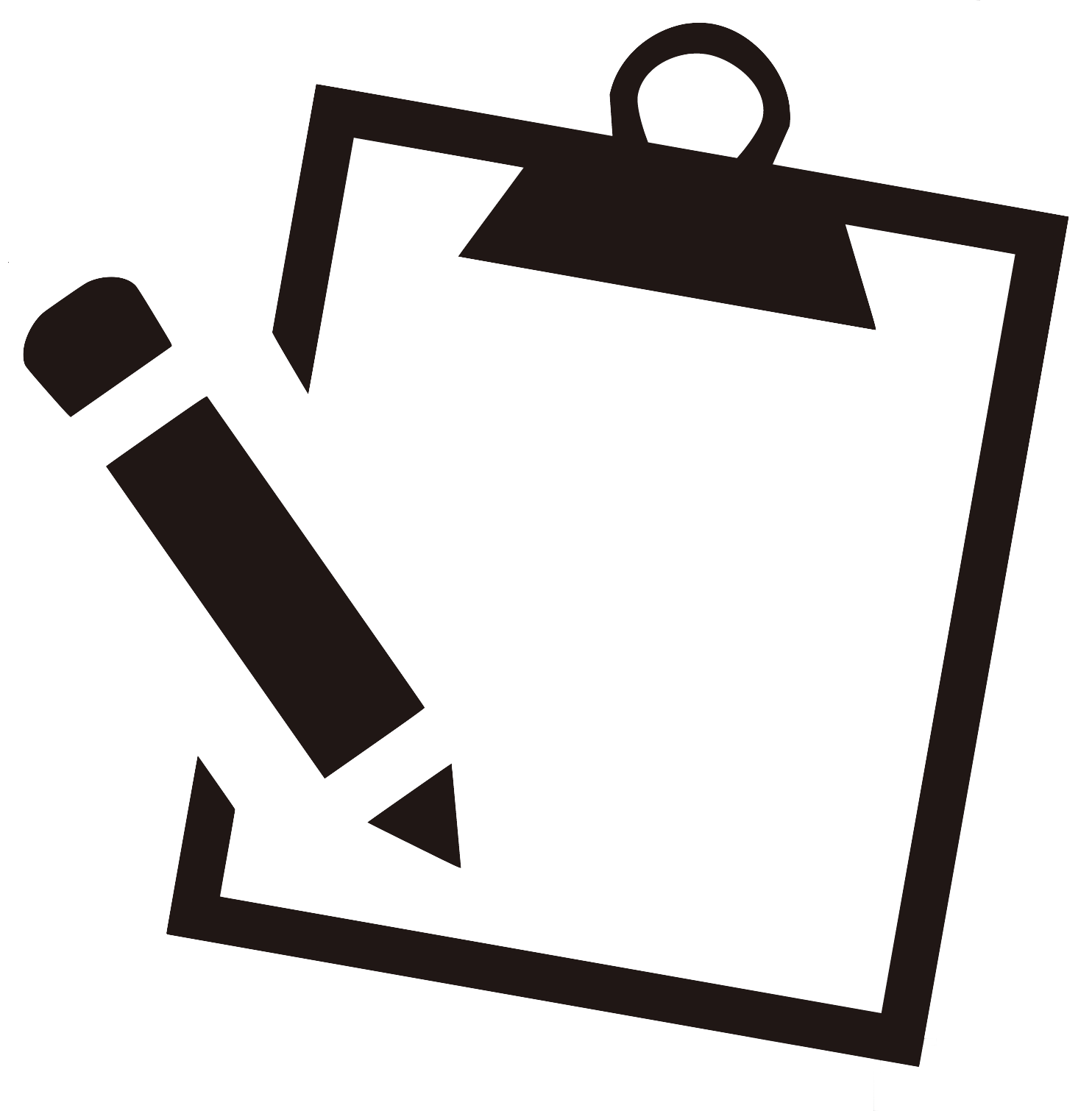 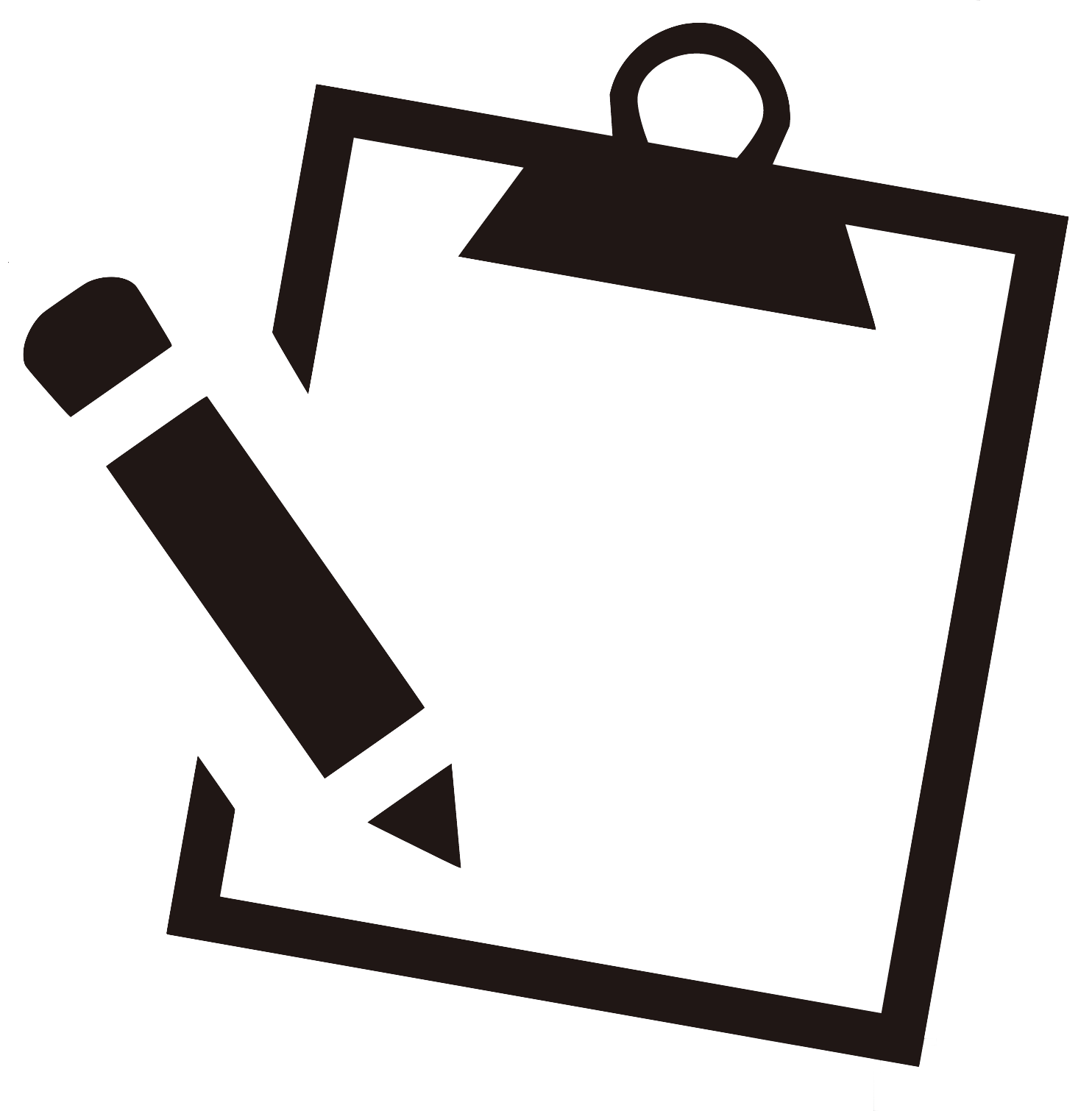 見たこと聞いたことをメモしよう！
見たこと聞いたことをメモしよう！
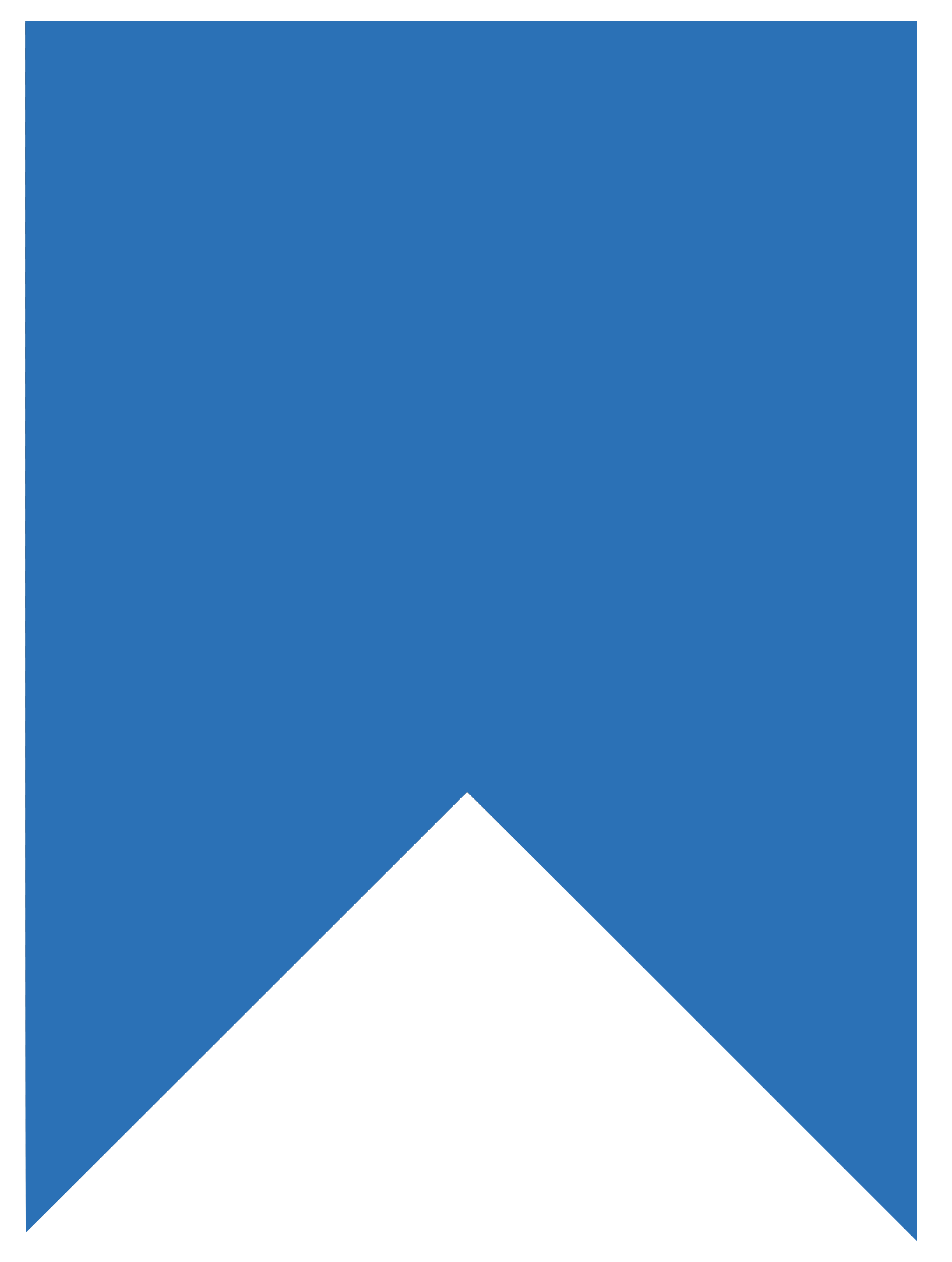 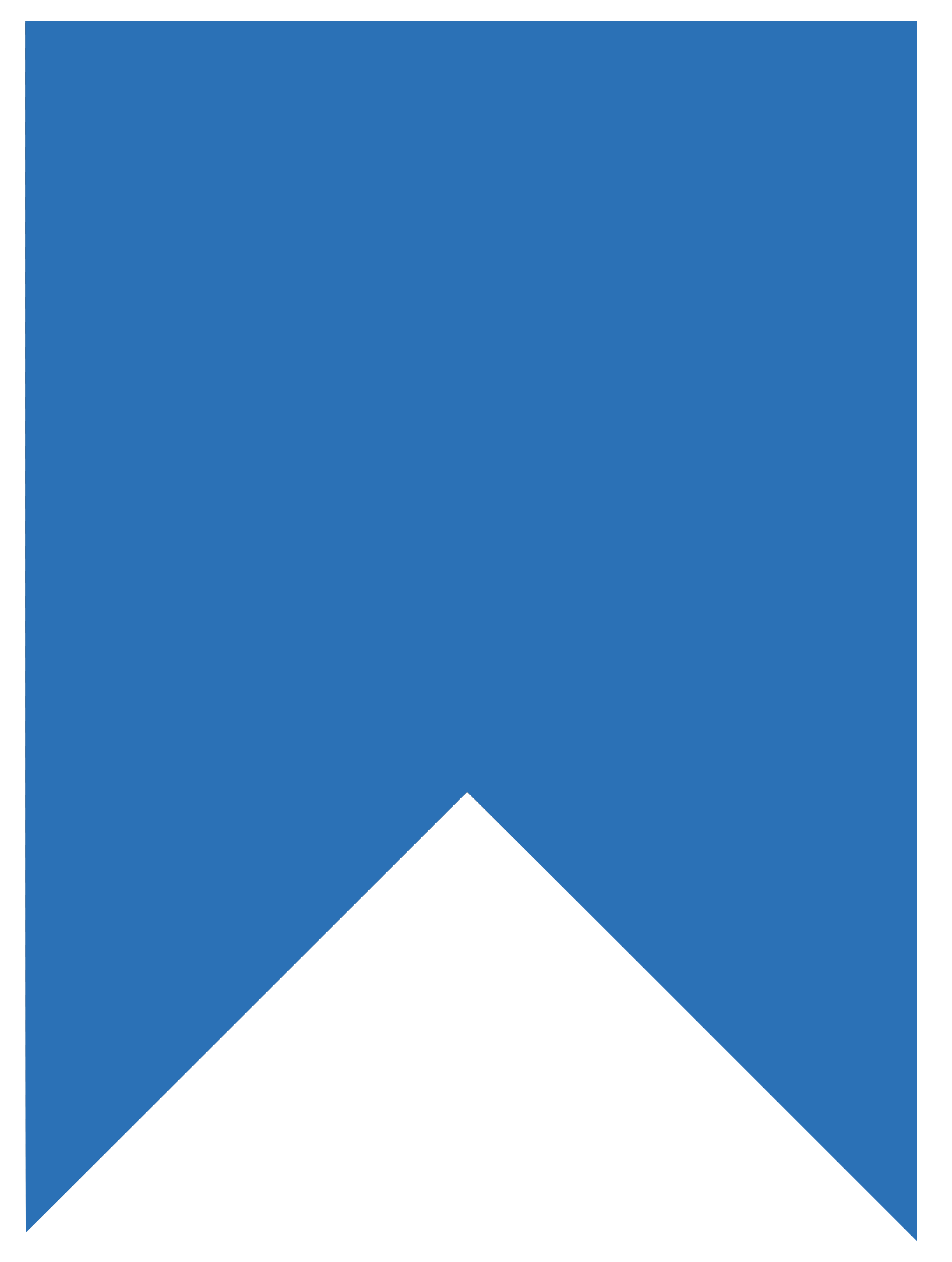 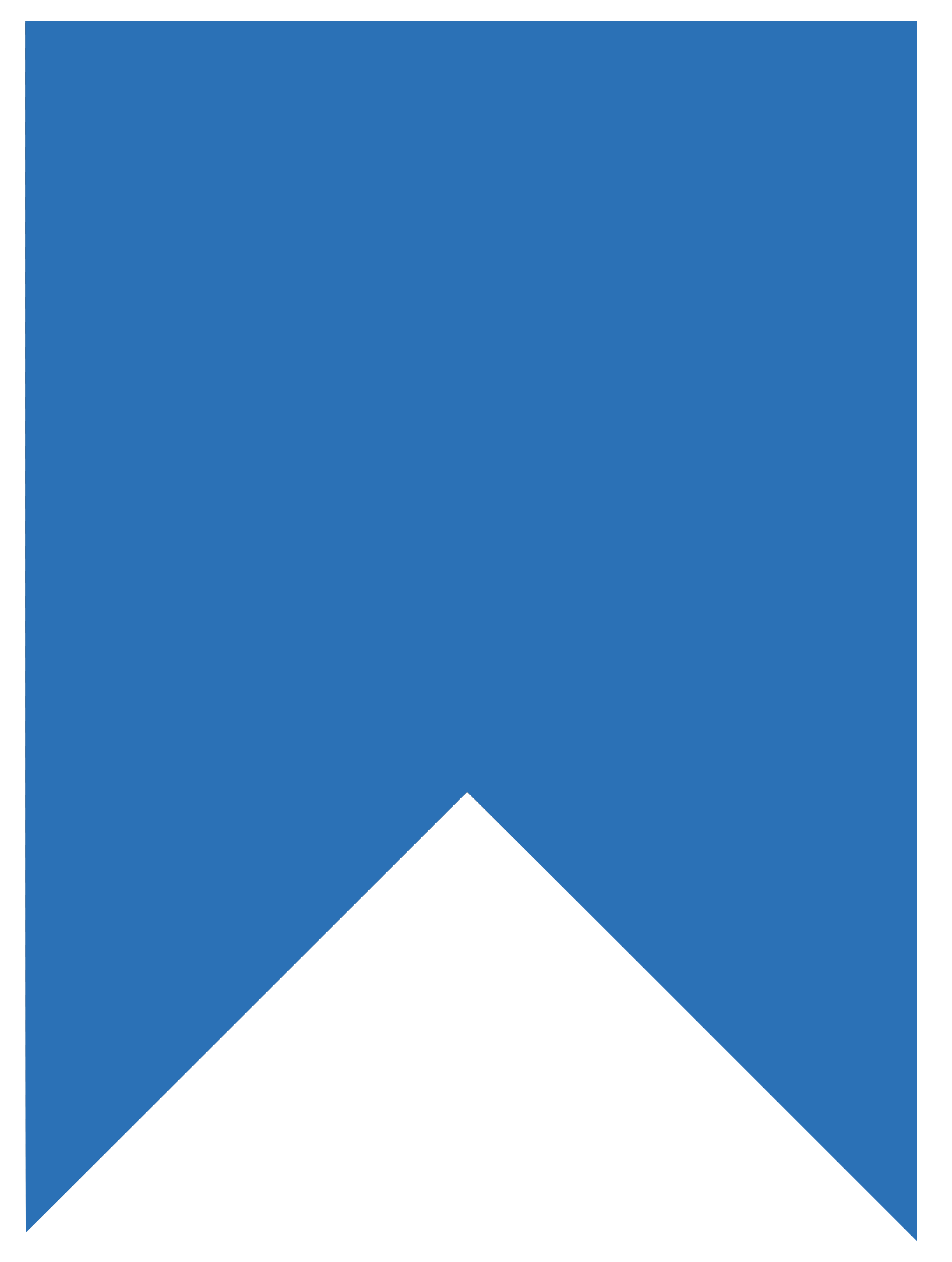 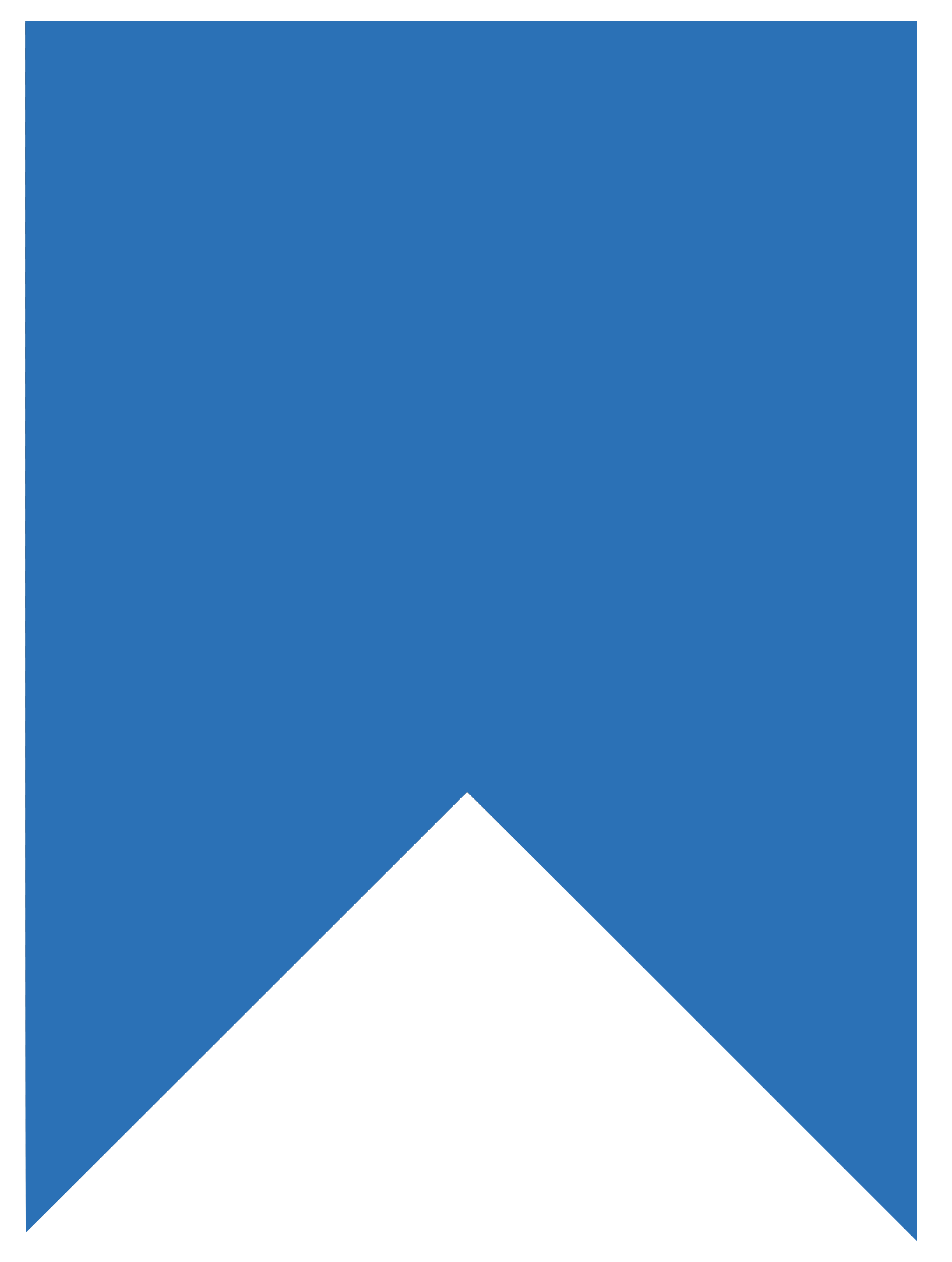 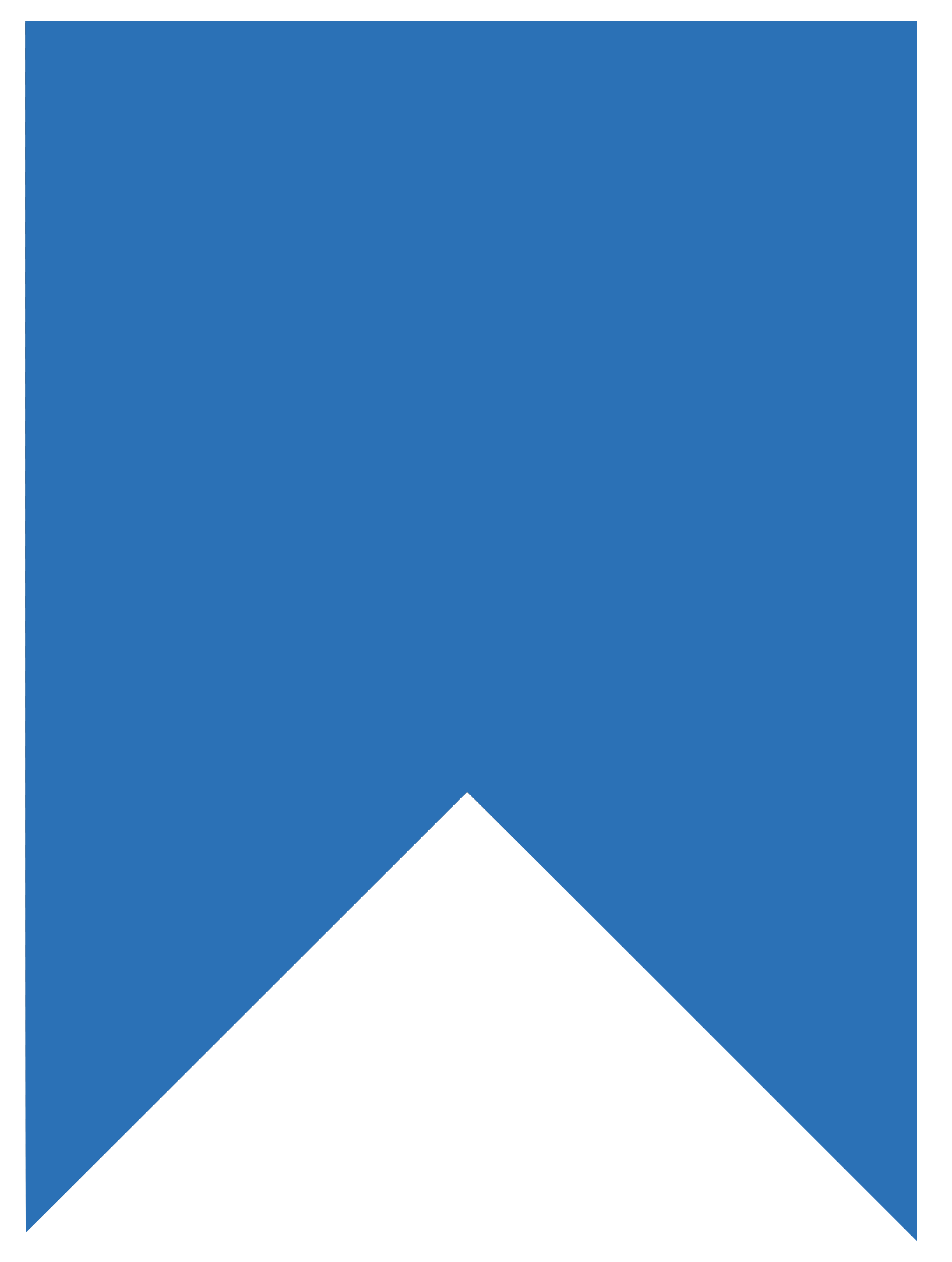 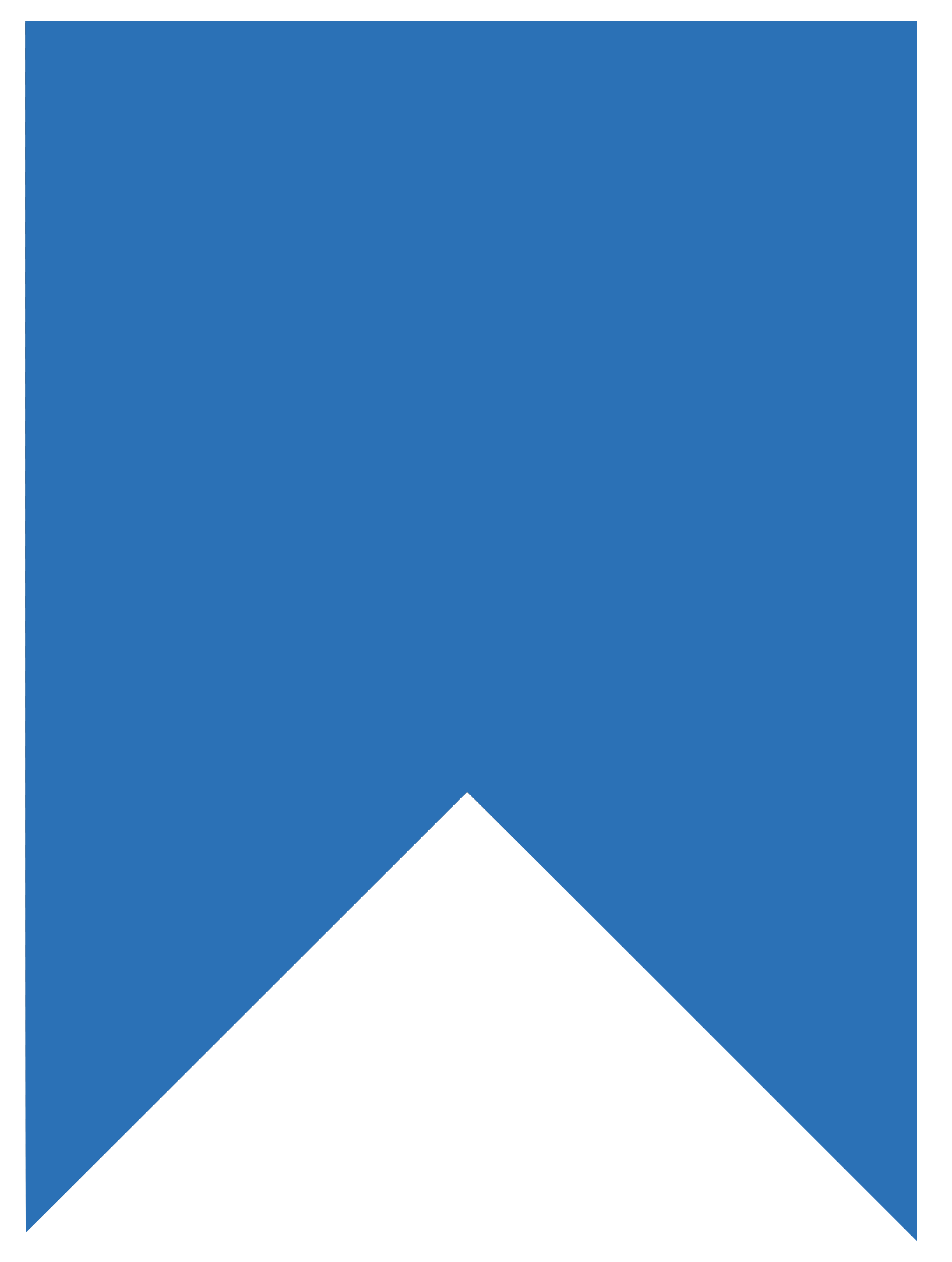 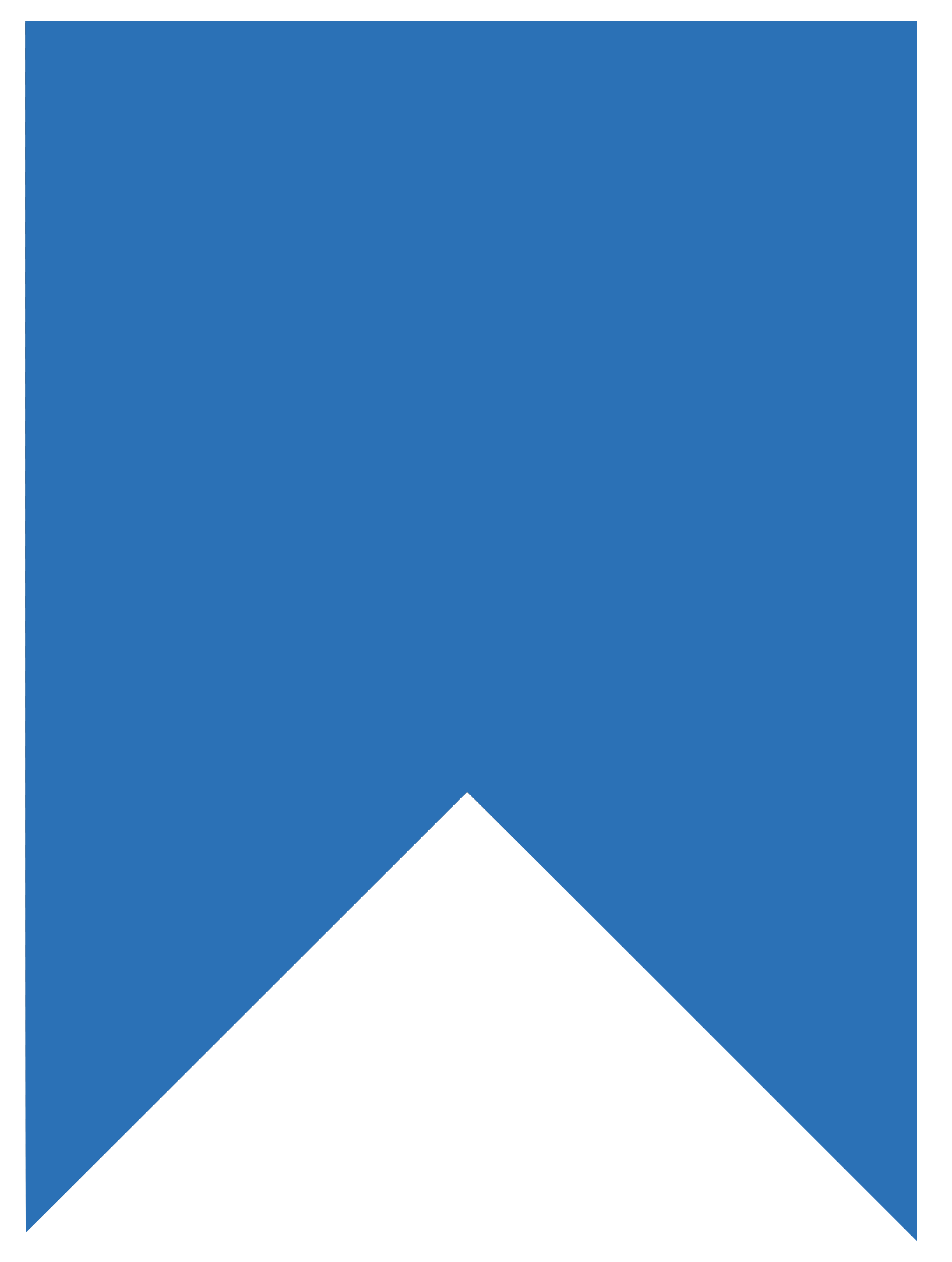 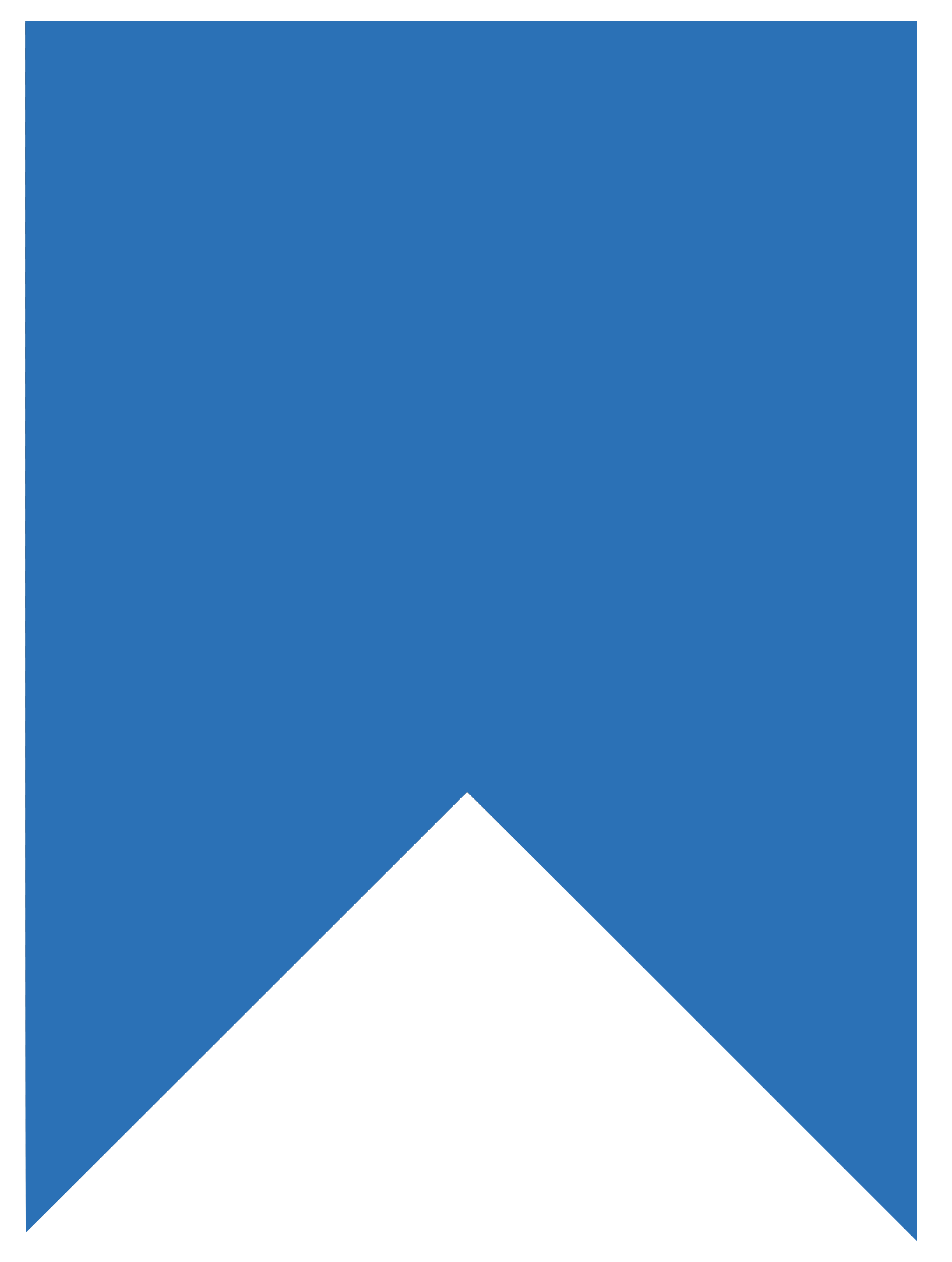 まなび②
たいけん②
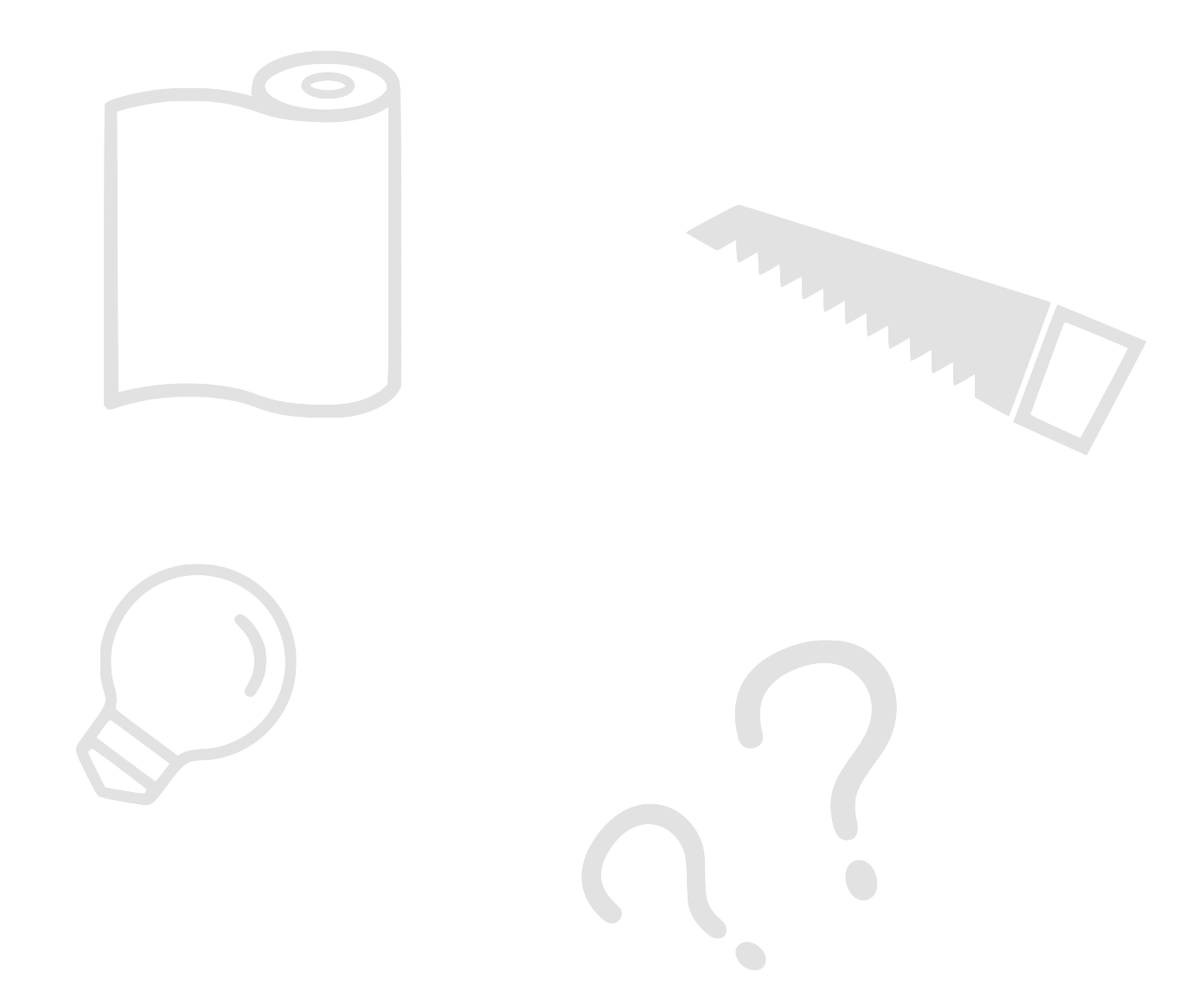 どこが難しかった？
食べた感想は？
小名浜港はどんなところ？
いわきのお魚の魅力を
どうやってみんなに伝えよう？
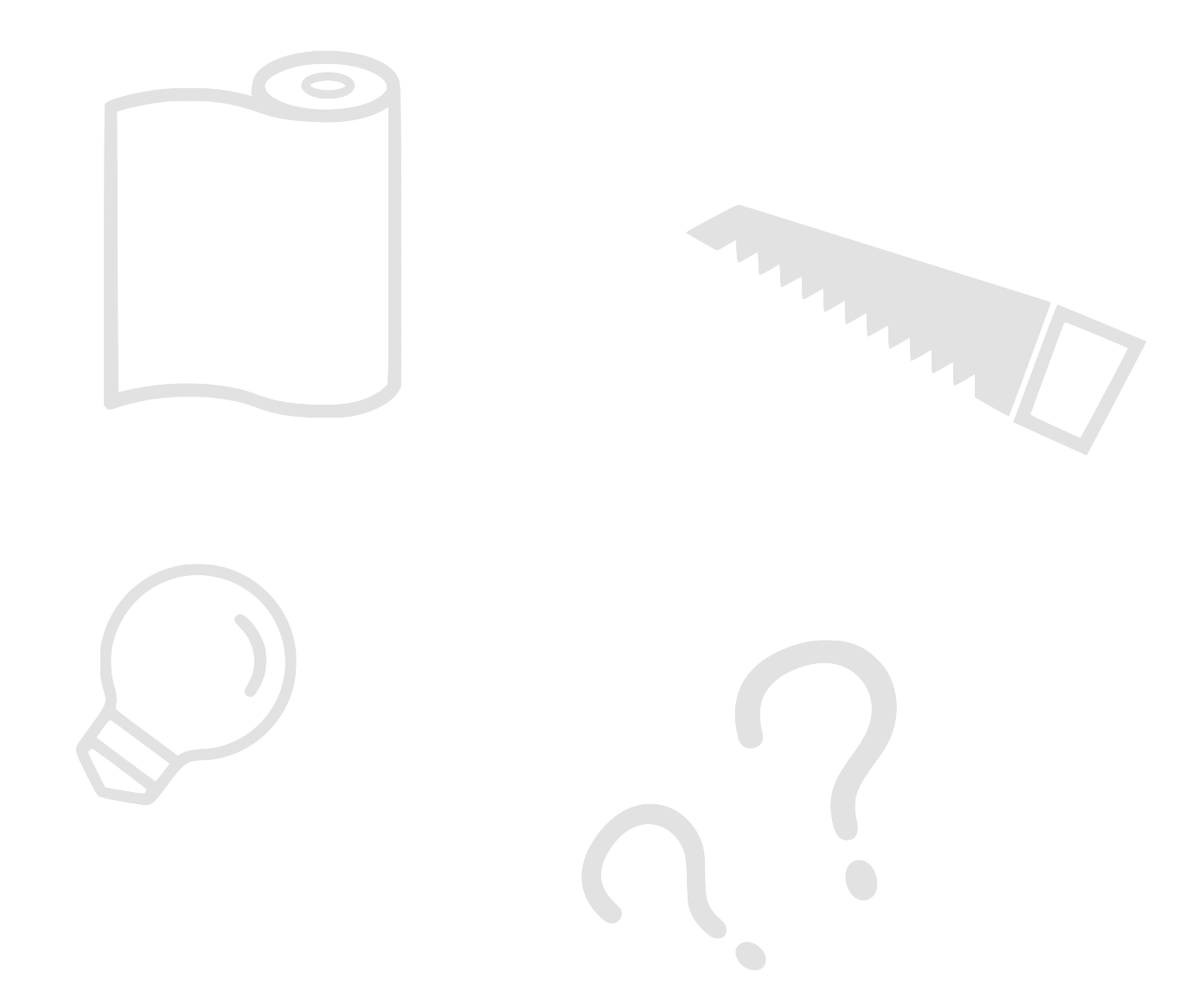 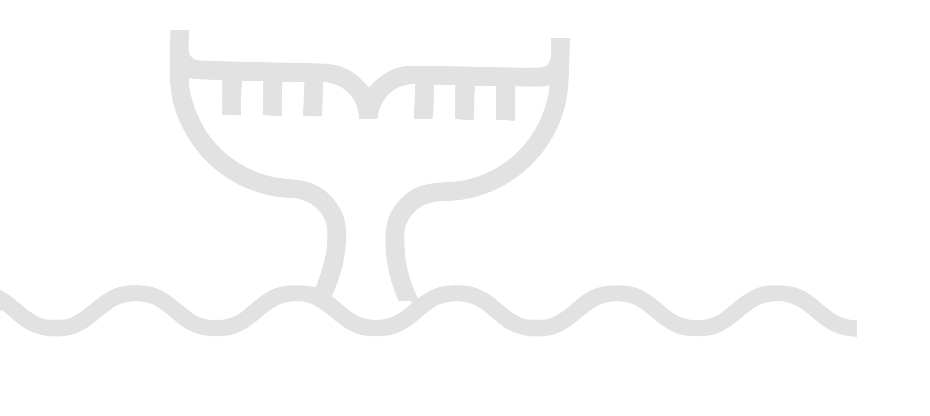 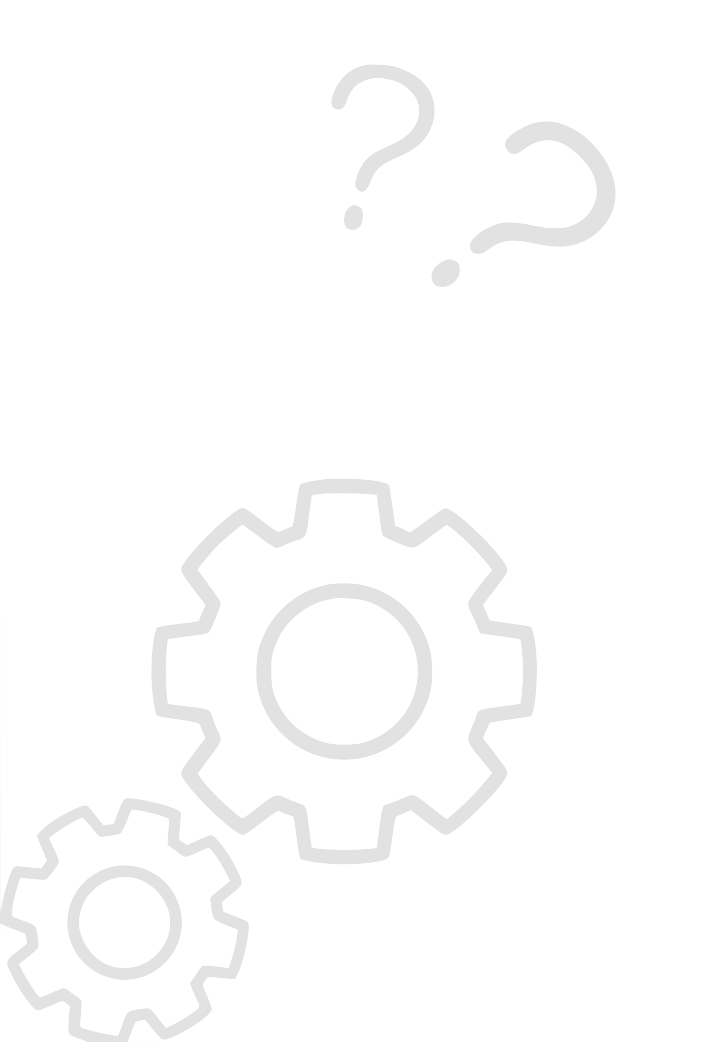 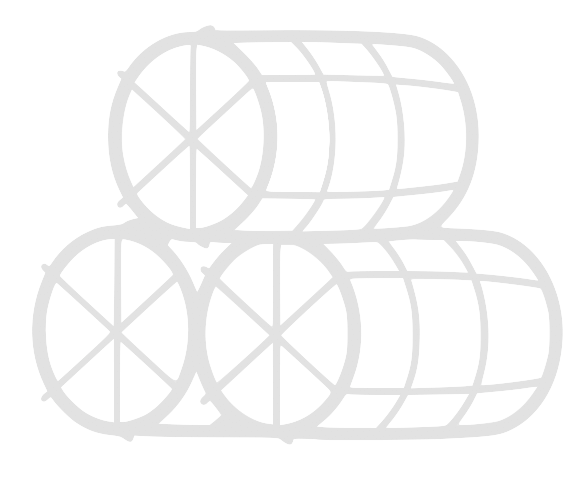 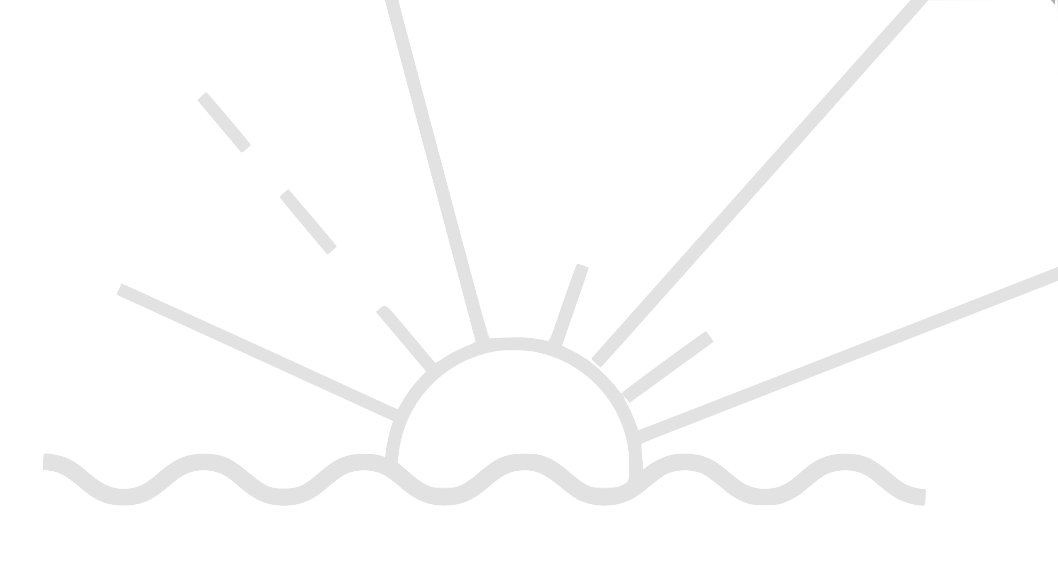 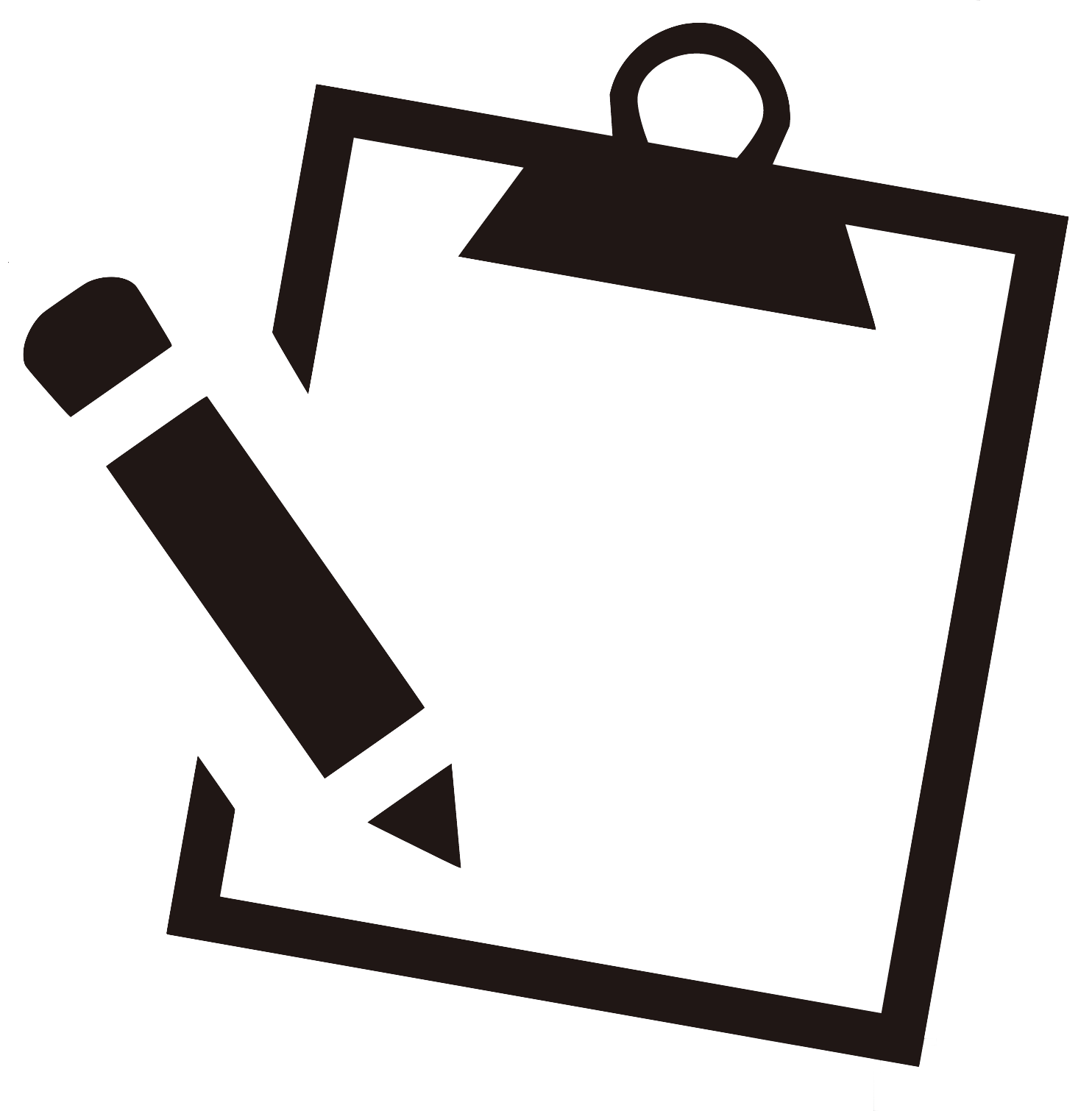 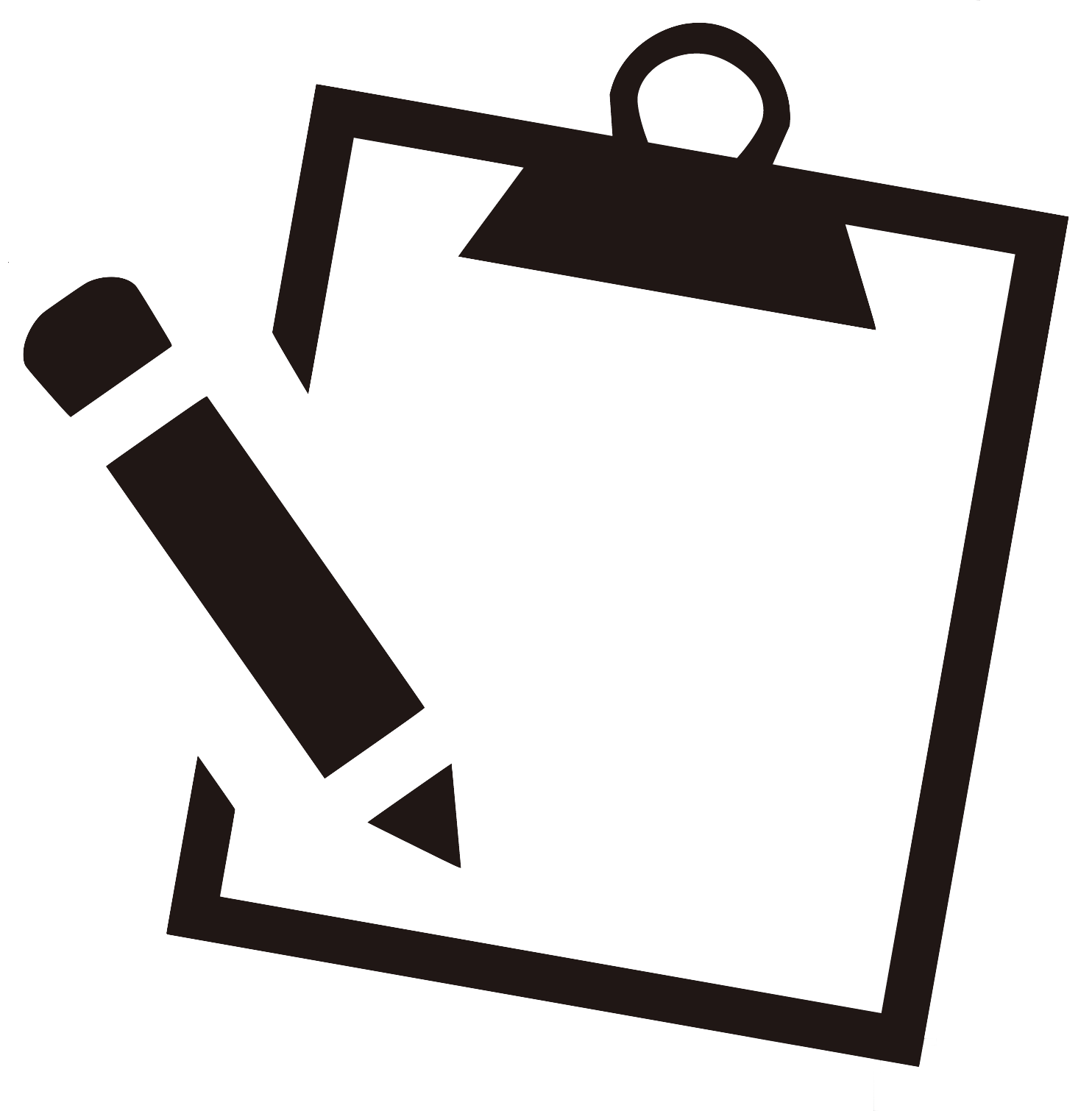 見たこと聞いたことをメモしよう！
見たこと聞いたことをメモしよう！
商品名を考えよう！
疑問・質問をメモしよう！
～プログラム中の約束～
________________________________________________________________________________________________________________________________________________________________________________________________________________________________________________________________________________________________________________________
①熱中症に注意しよう！
・なるべく直射日光を避け、日陰に入るようにしよう
・各自でこまめなに水分補給を行おう
・体調が悪くなった時は、すぐにスタッフに声をかけよう


②食中毒に注意しよう！
・出された食事はすぐに食べよう。持ち帰ることはできません
・食事の前にはよく手を洗おう
・体調が悪くなった時は、すぐにスタッフに声をかけよう
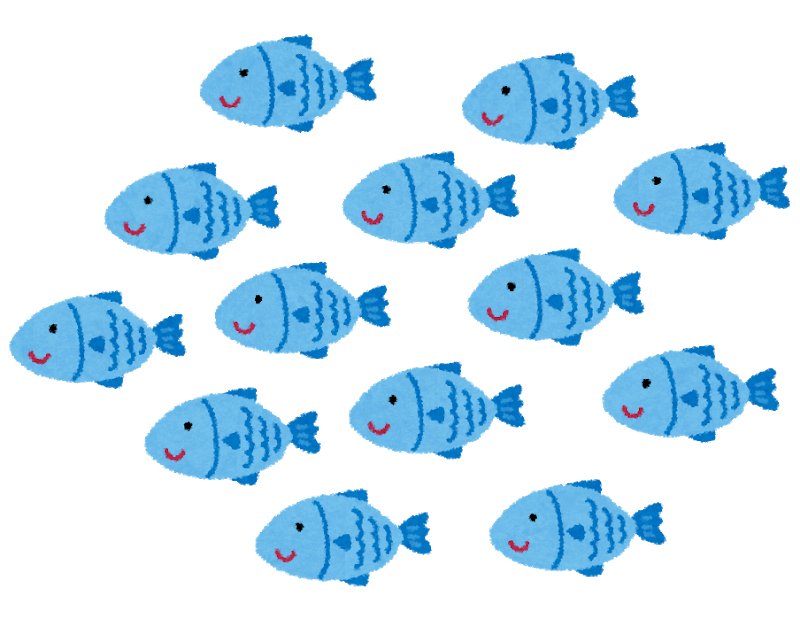 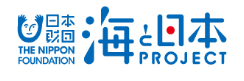